#secontic
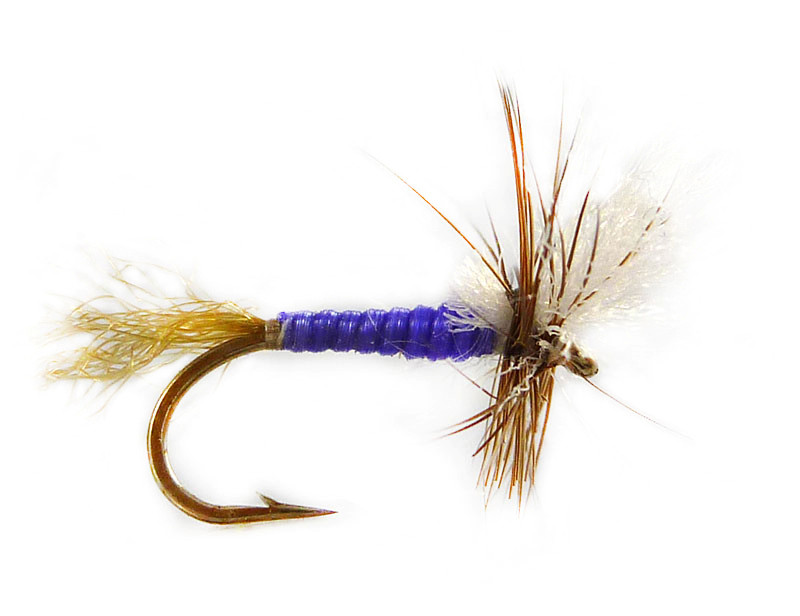 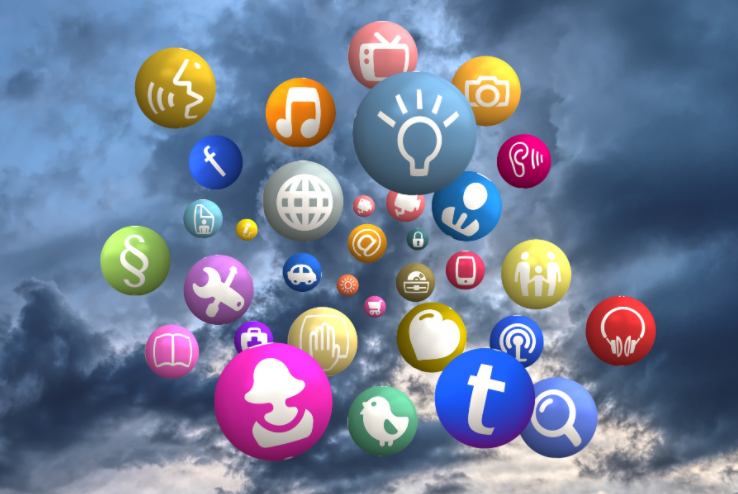 INFORMADOS
¿ENGANCHADOS?
2020
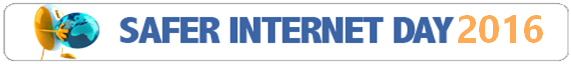 EQUIPO DE APOYO TICA. DIRECCIÓN PROVINCIAL EDUCACIÓN  DE BURGOS
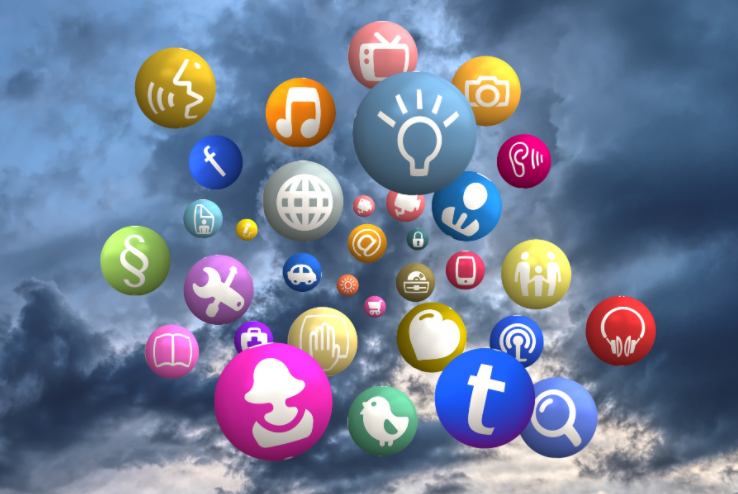 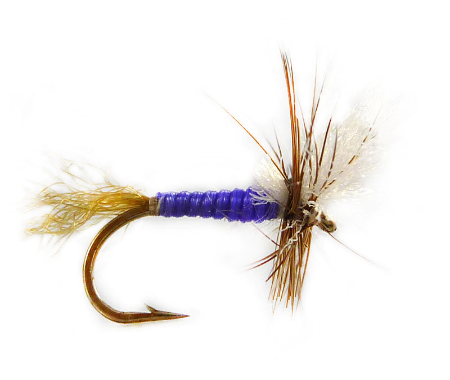 ¿CÓMO ESTÁIS?
Somos dos personajes creados Simón “Gee” Giraudot distribuidos  bajo licencia
Creative Commons BY-SA
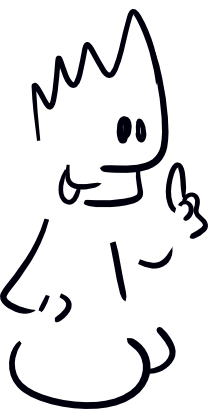 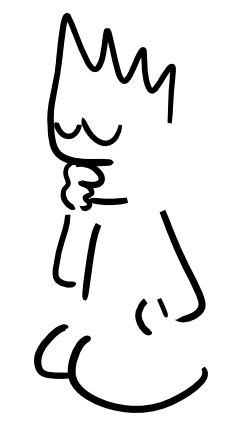 Os vamos a acompañar en esta presentación del GT del Plan de Apoyo TICA sobre…..
Informados¿Enganchados?
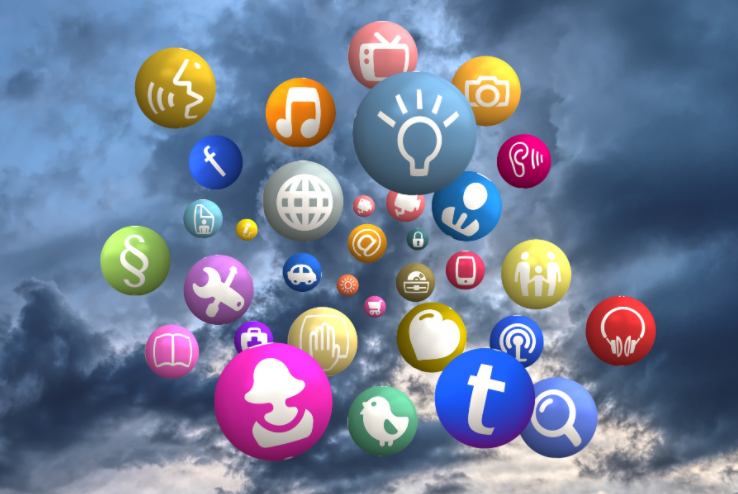 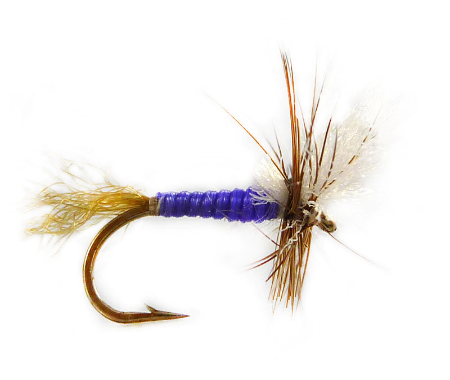 ¿Qué es  Internet  para vosotros?
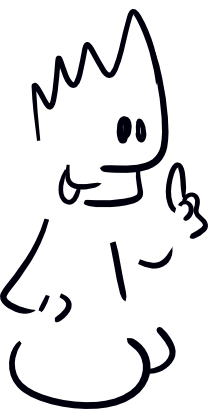 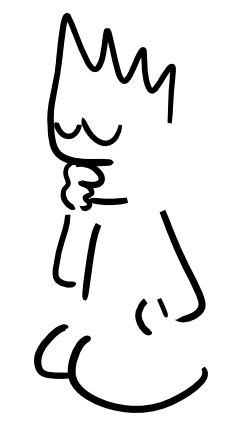 ¿Entonces? ¿qué son los servicios de Internet?
¿Y los proveedores de servicios?¿Conoces algunos?
¿Con qué dispositivos accedes?
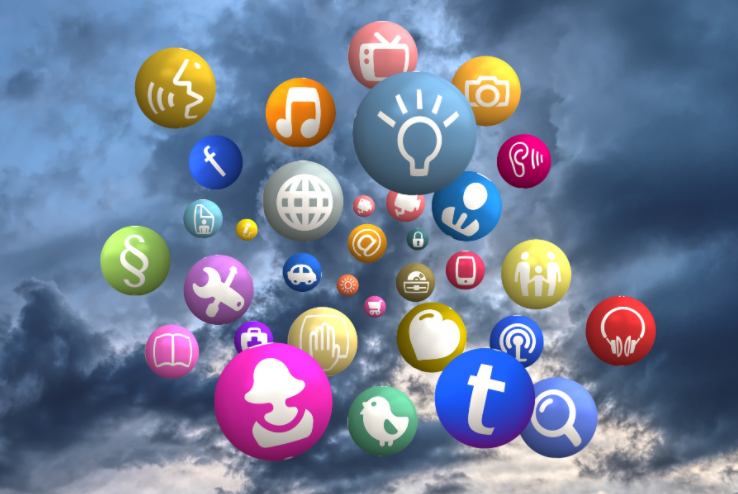 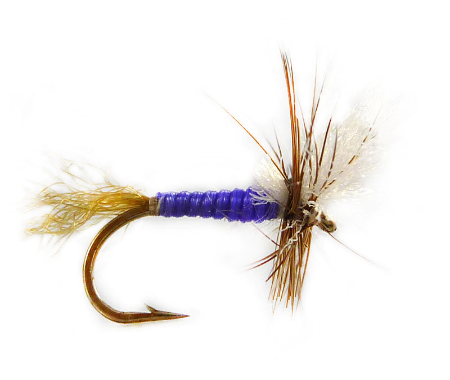 ¡¡¡Uhmmm!!!
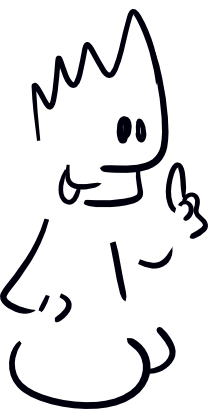 ¿Para qué lo usas?
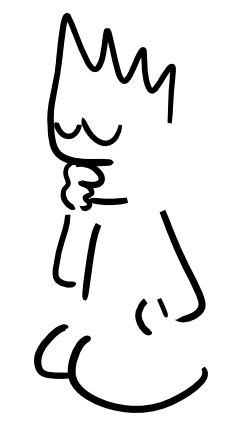 ¿Qué efectos tiene en la sociedad?
y…¿en nosotros?
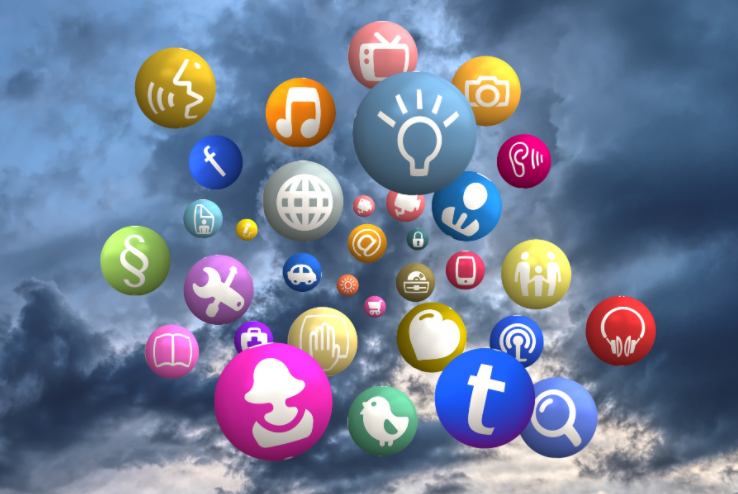 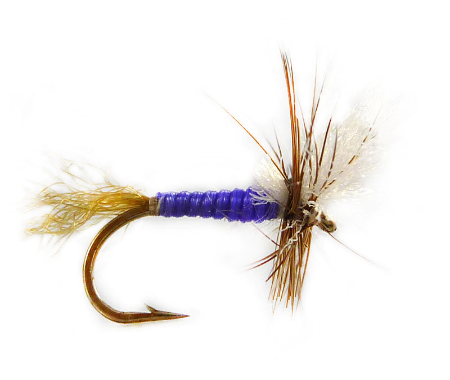 Una de las utilidades más importantes que se da a internet es la dar y recibir información
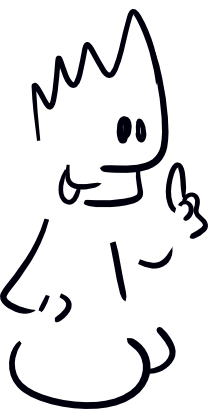 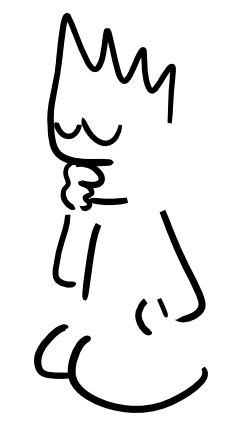 INFORMACIÓN
DEPENDENCIA
FIDELIZACIÓN
En el uso de internet  se produce lo que vamos a llamar el ciclo de
DE INFORMACIÓN A LA DEPENDENCIA
¡Qué cosa más rara!
ATRACCIÓN
VINCULACIÓN
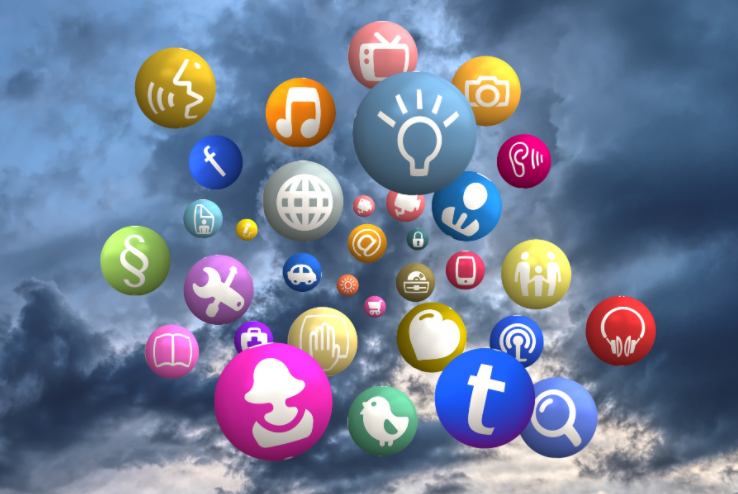 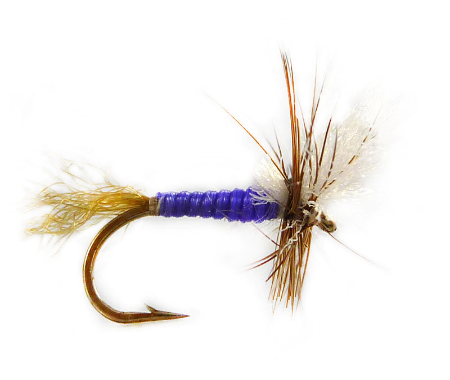 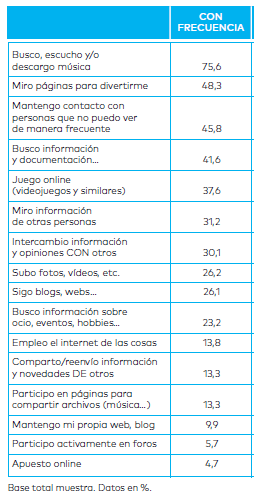 Sabías que 6 de cada 10 personas se informa por las redes sociales
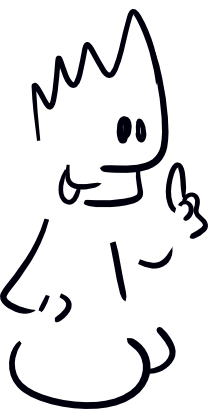 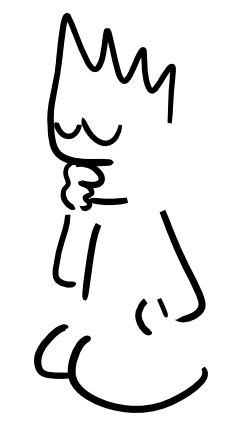 ¿Tú cómo te informas de lo que pasa en el mundo?
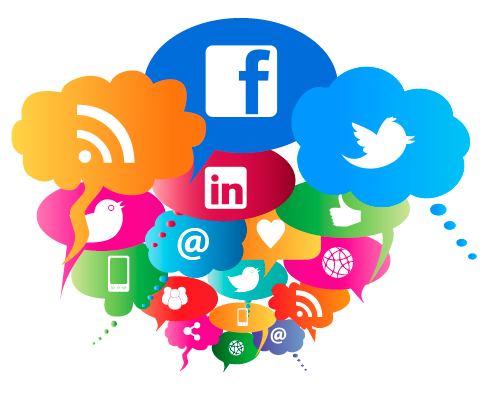 Las TIC y su influencia en la socialización de adolescentes. FAD, 2018
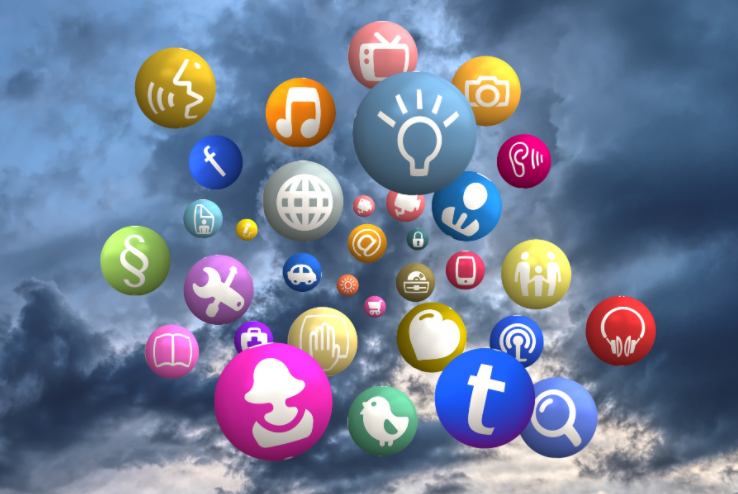 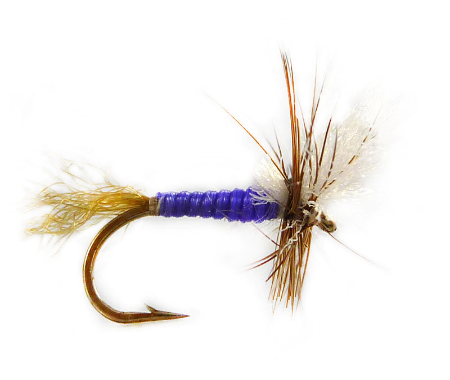 Pues yo creo que….
Información es  el conjunto organizado de datos procesados que constituyen un mensaje que cambia el estado de conocimiento de quien lo recibe
¿Hablamos de  la información en internet?
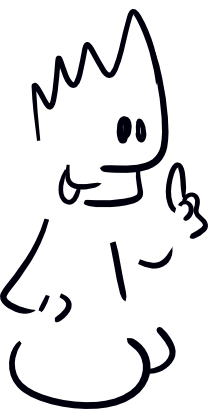 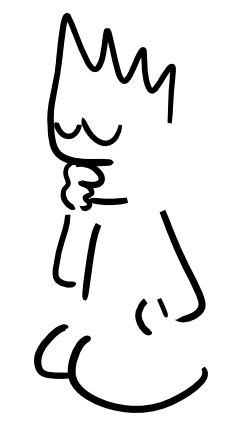 ¿Podrá cambiar también las emociones?
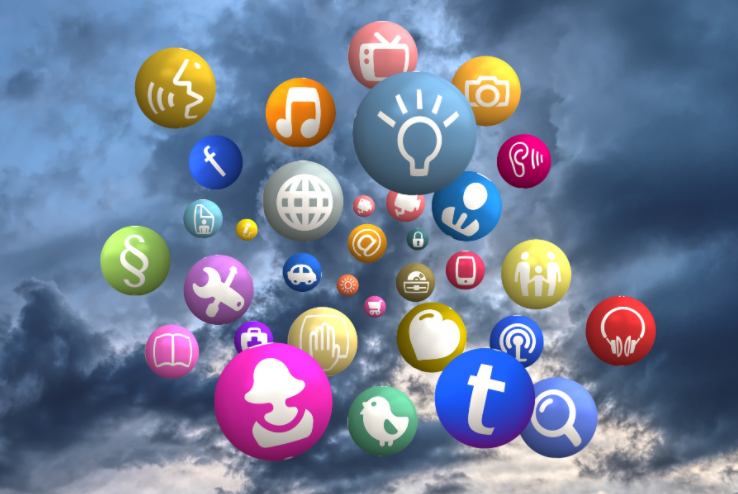 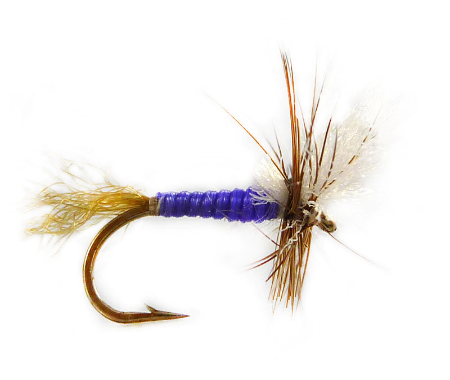 ¿Pero todo lo que nos  llega es información?
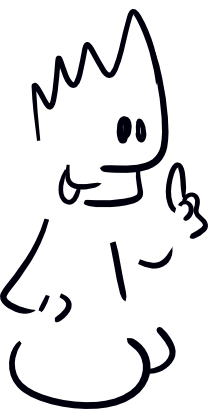 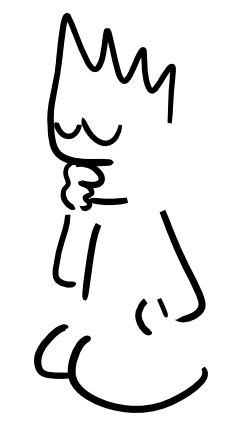 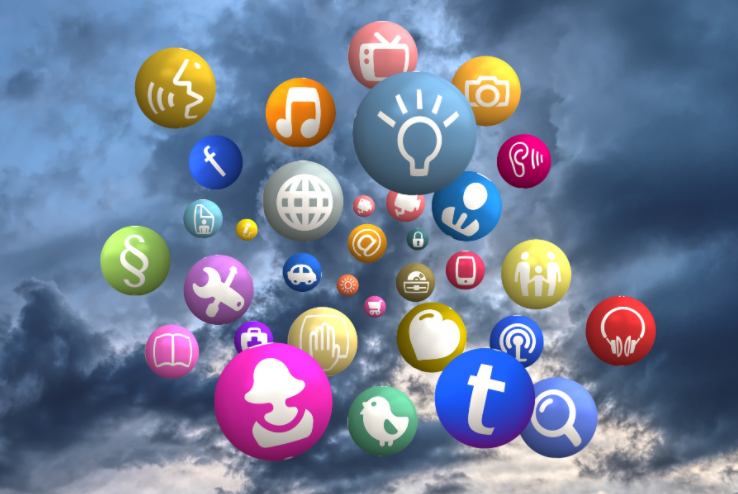 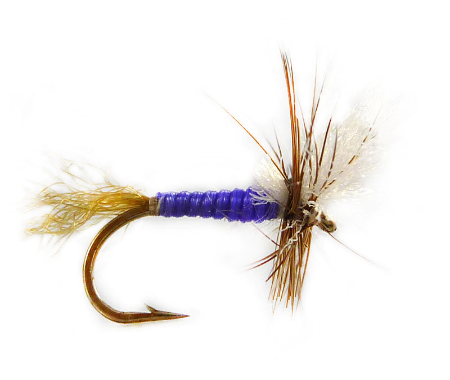 Entonces, ¿cómo consigo tener un espíritu crítico con la información que recibo todos los días?
CAPACIDAD DE ESCUCHA
INFORMARSE
Interesarse por lo que saben y lo que piensan los otros
Aceptar el debate
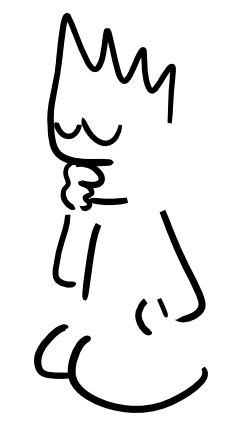 Dedicar tiempo para informarse
Comprender antes de juzgar
VALORAR LAS INTERPRETACIONES
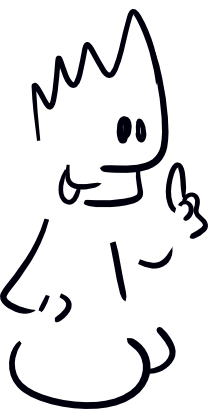 CURIOSIDAD
Distinguir interpretaciones basadas en:
Experiencias propias.
En creencias personales.
Experiencias ajenas.
Despertar el SENTIDO CRÍTICO ante la información
Querer saber de verdad
Tener un espíritu abierto
MODESTIA
VALORAR LA INFORMACIÓN
Ser consciente de la complejidad de la realidad.
Aceptar que se puede estar equivocado.
Buscar la fuente de la información
Comprender que una información la crea alguien y cómo se transmite.
CONFRONTAR INTERPRETACIONES
AUTONOMÍA
Pensar por uno mismo
Desprenderse de los 
      prejuicios personales
Comparar entre las distintas interpretaciones y la necesidad de ver diferentes interpretaciones.
CAPACIDAD ANÁLISIS
DISTINGUIR LOS HECHOS DE LAS INTERPRETACIONES
Analizar en lo que sabemos con seguridad,  de lo que        suponemos y de lo que ignoramos.
Diferenciar los  hechos  de  la interpretación de quien los relata y los explica.
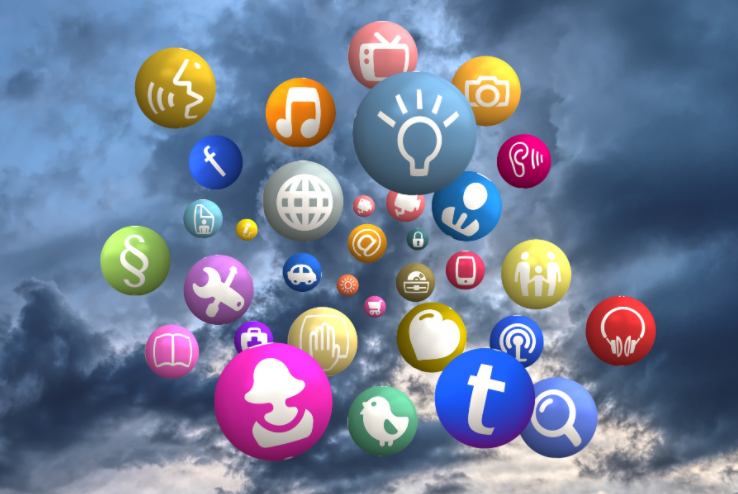 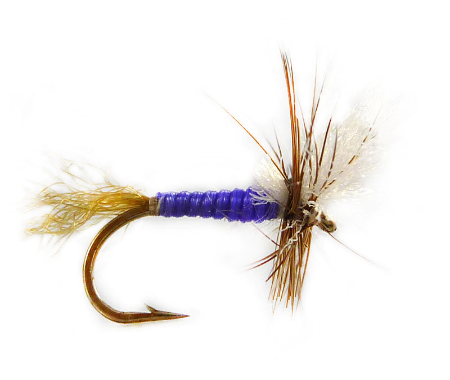 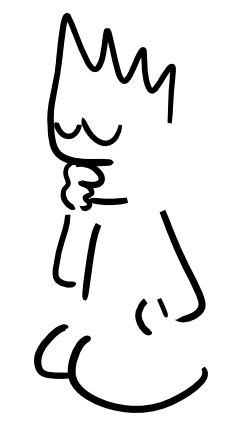 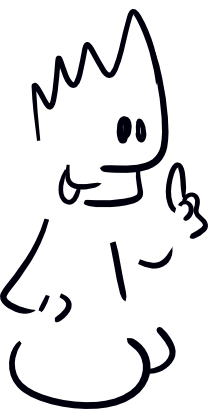 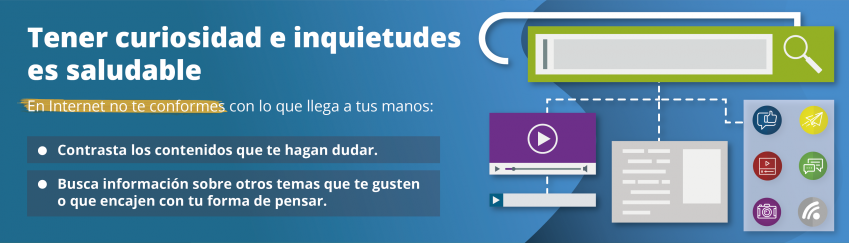 Buscar la fuente de la información
Comprender que una información es
     construida y cómo se transmite.
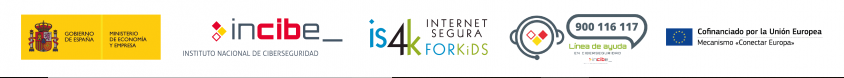 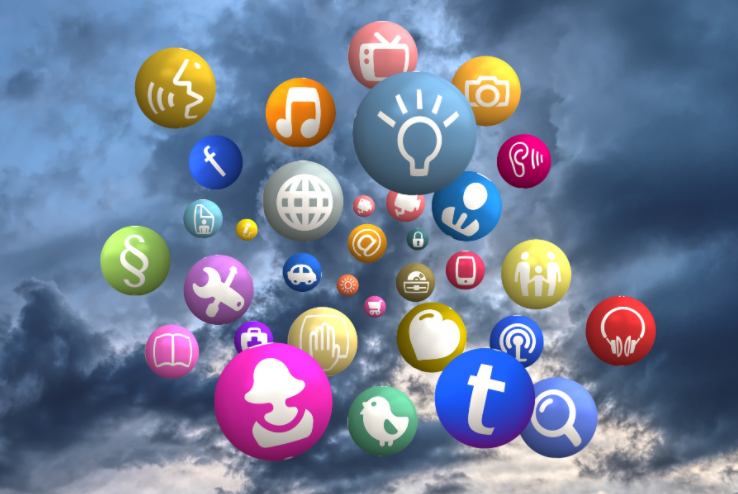 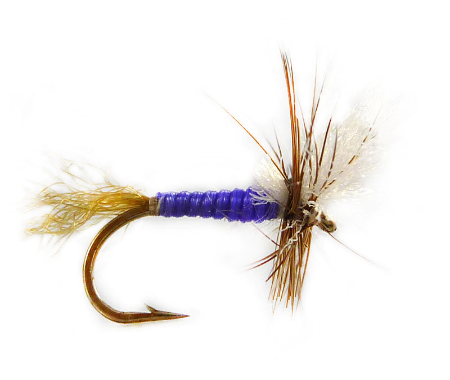 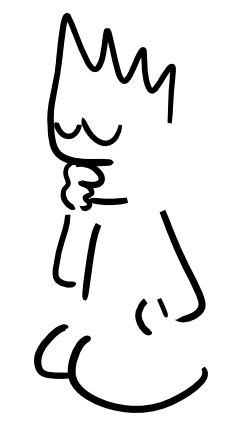 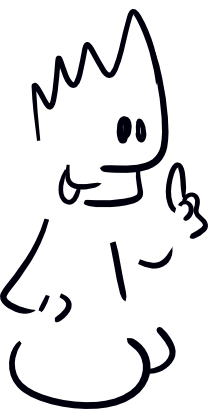 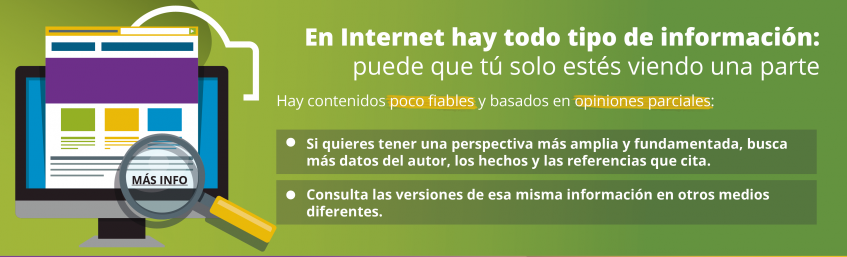 Buscar la fuente de la información
Comprender que una información es
     construida y cómo se transmite.
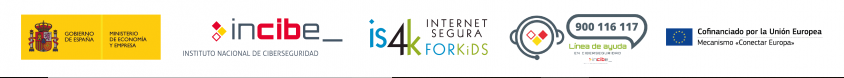 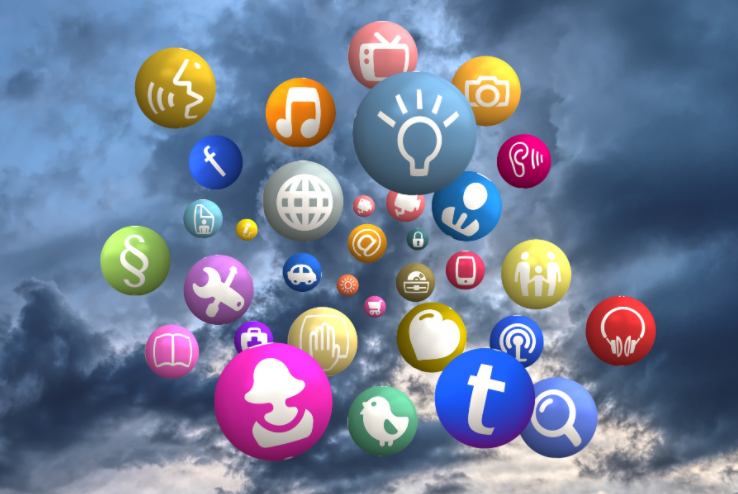 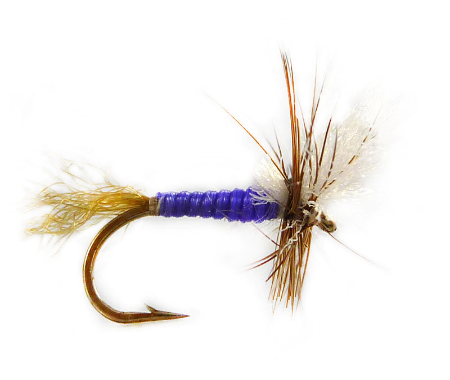 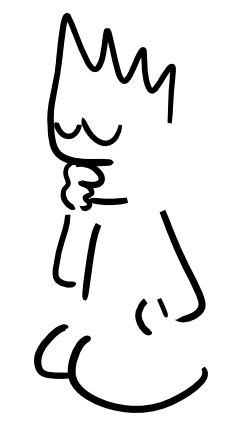 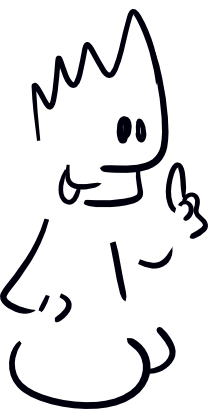 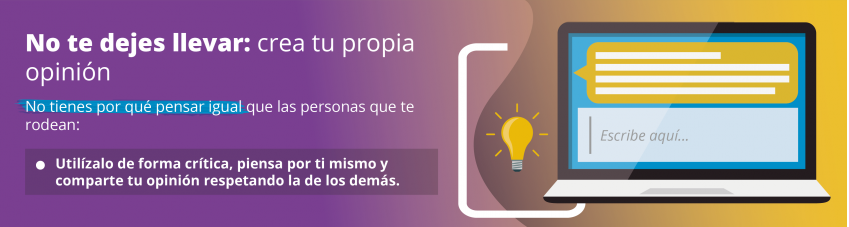 Buscar la fuente de la información
Comprender que una información es
     construida y cómo se transmite.
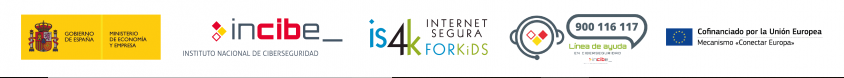 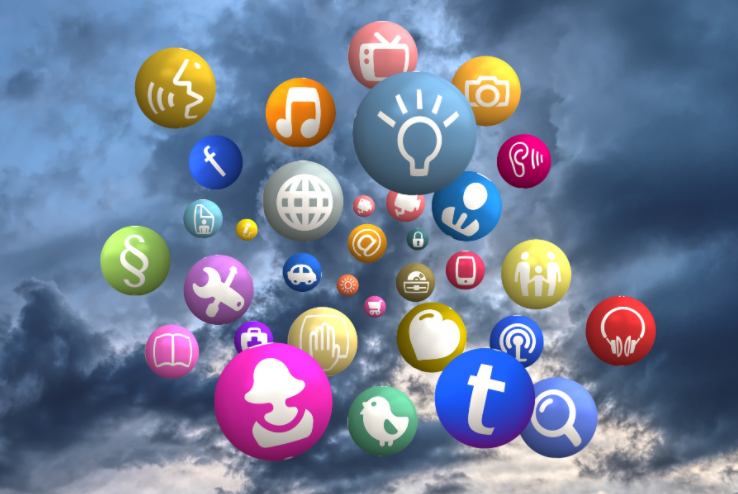 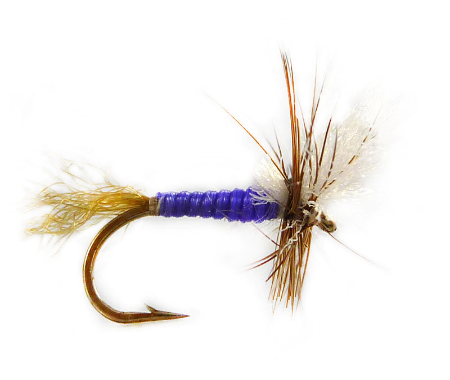 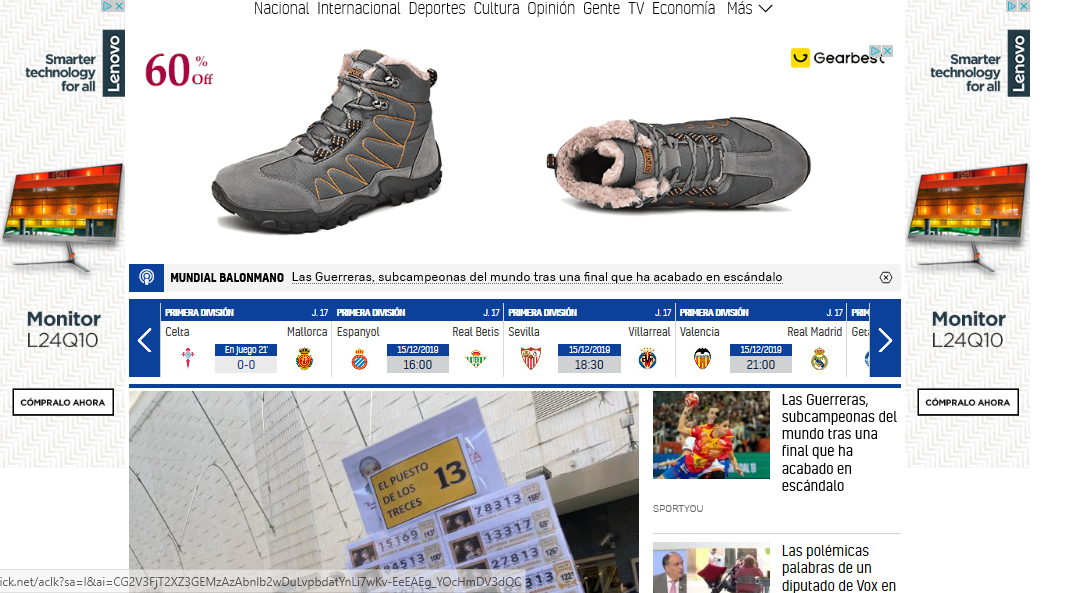 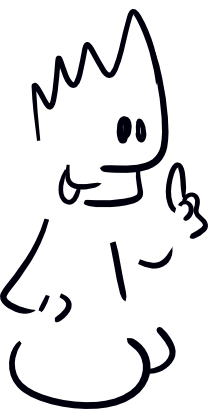 ¿Sabes  dónde está la información, la opinión, los rumores en una página web como esta? 
Busca en estos enlaces
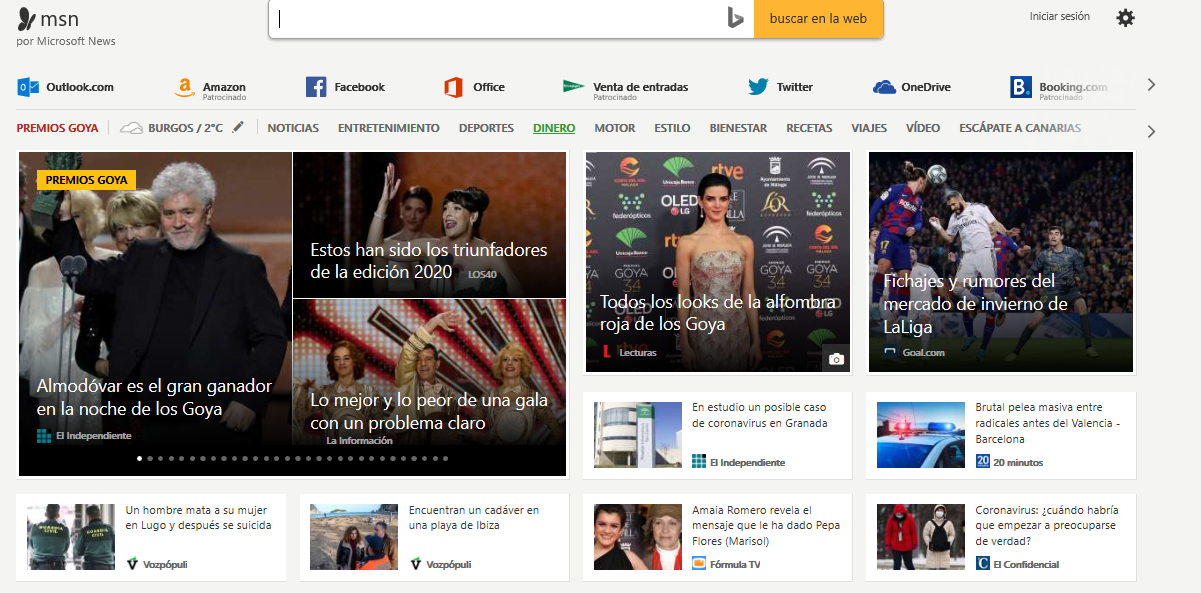 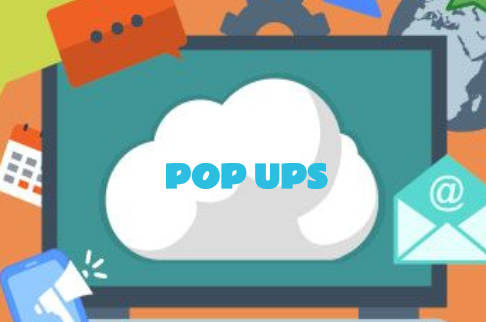 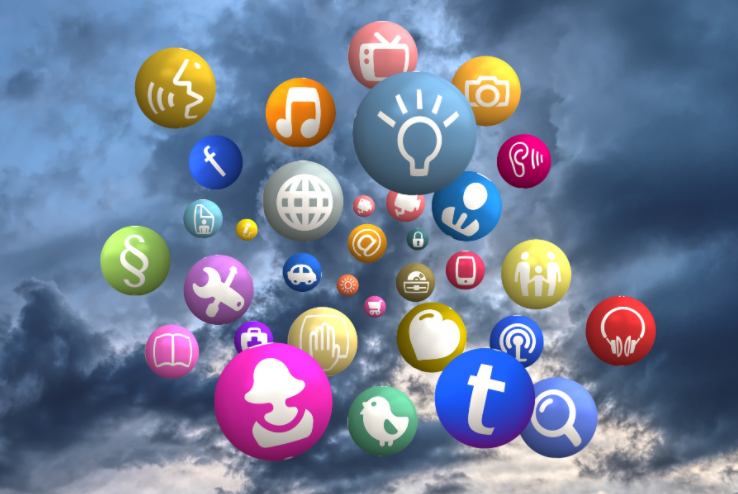 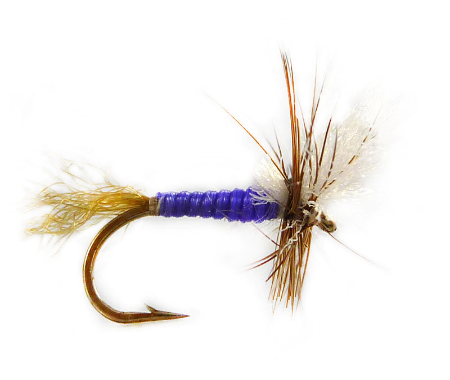 GRUPO
1
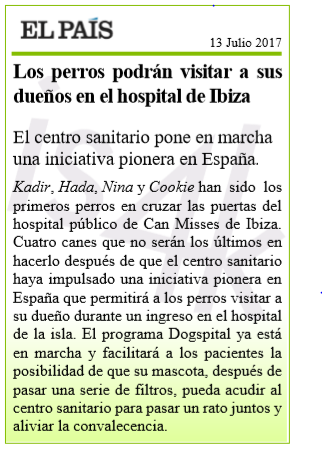 ¿En qué se parecen y en qué se diferencian?
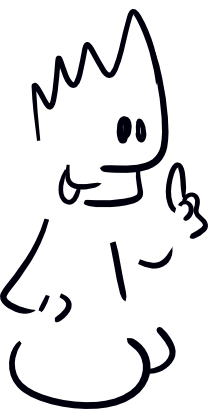 Leer  una noticia por grupo.  Y luego cada grupo expondrá lo que se ha entendido.
Extraído de “Más allá de tu pantalla” publicación de INCIBE (Instituto Nacional de Ciberseguridad)
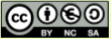 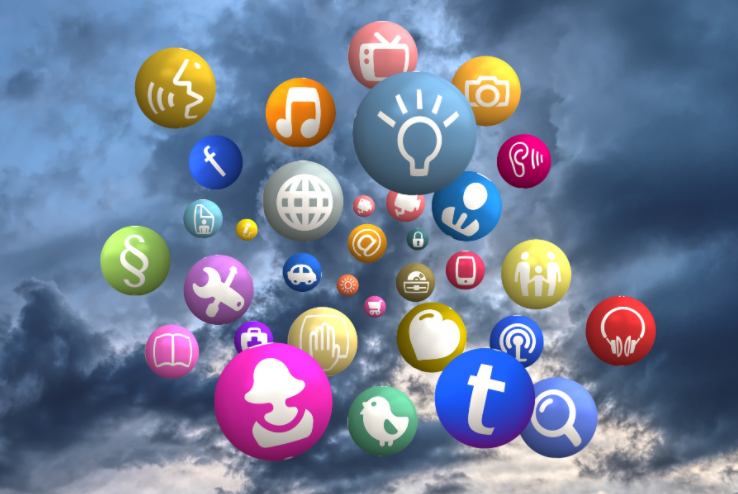 GRUPO
2
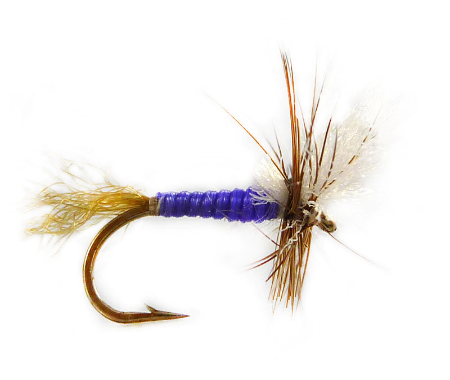 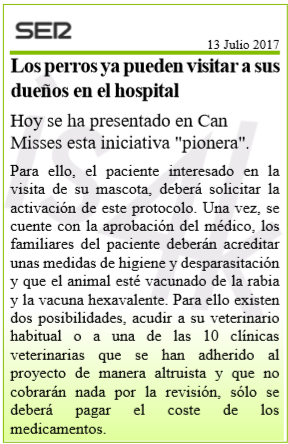 ¿En qué se parecen y en qué se diferencian?
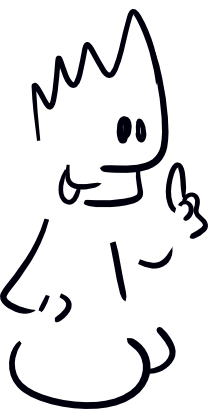 Leer  una noticia por grupo.  Y luego cada grupo expondrá lo que se ha entendido.
Extraído de “Más allá de tu pantalla” publicación de INCIBE (Instituto Nacional de Ciberseguridad)
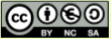 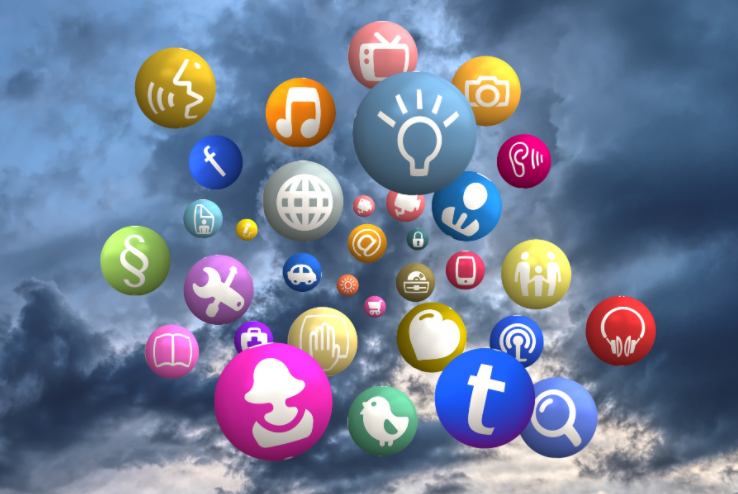 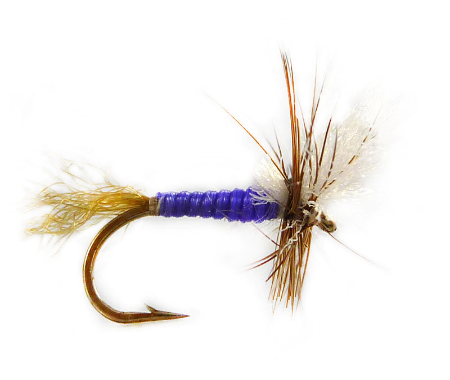 GRUPO
3
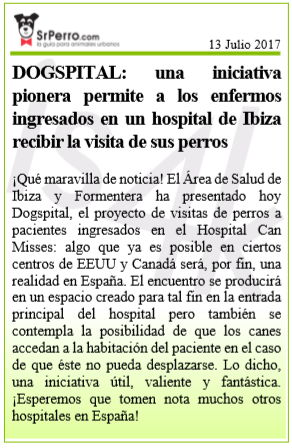 ¿En qué se parecen y en qué se diferencian?
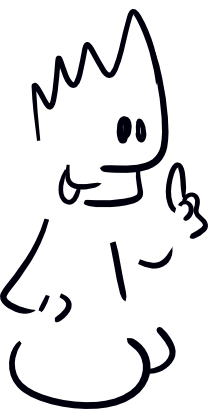 Leer  una noticia por grupo.  Y luego cada grupo expondrá lo que se ha entendido.
Extraído de “Más allá de tu pantalla” publicación de INCIBE (Instituto Nacional de Ciberseguridad)
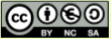 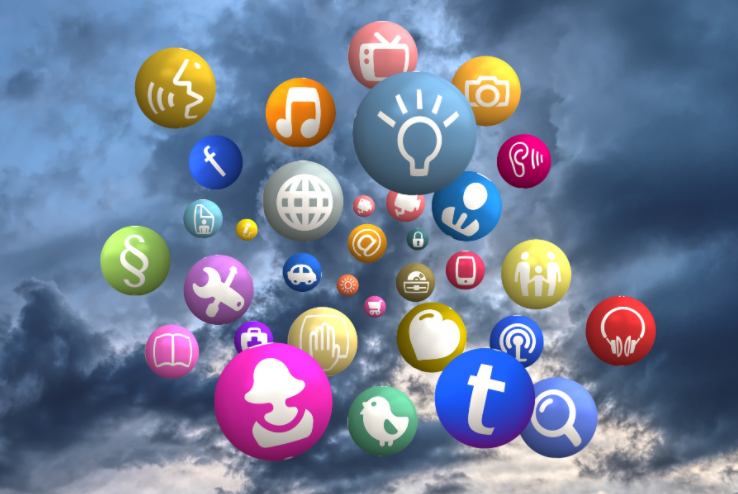 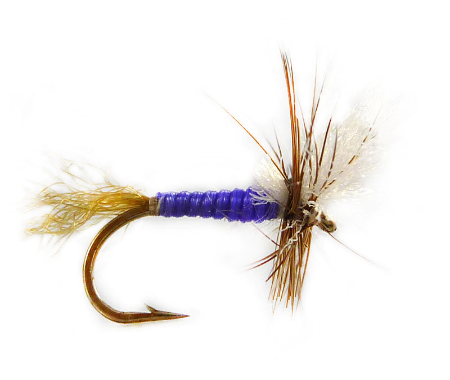 GRUPO
4
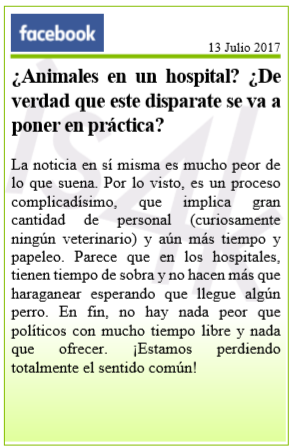 ¿En qué se parecen y en qué se diferencian?
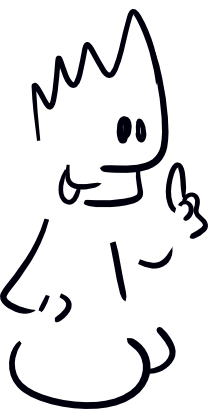 Leer  una noticia por grupo.  Y luego cada grupo expondrá lo que se ha entendido.
Extraído de “Más allá de tu pantalla” publicación de INCIBE (Instituto Nacional de Ciberseguridad)
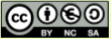 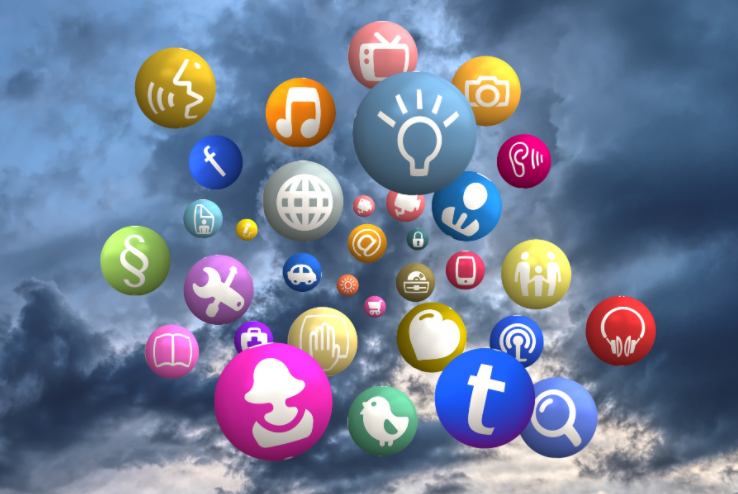 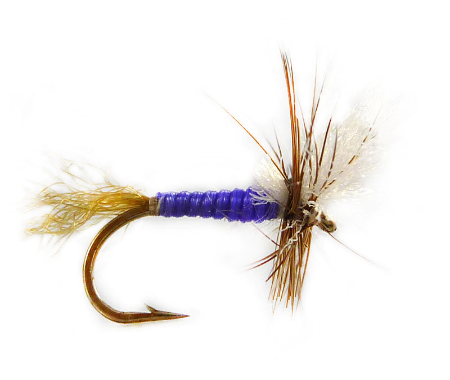 GRUPO
1
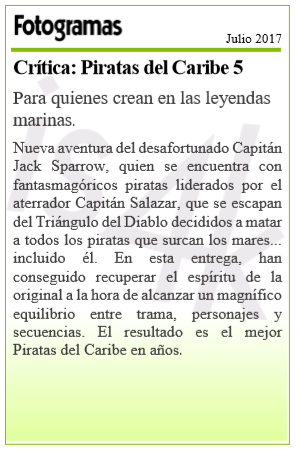 ¿Y estas otras?
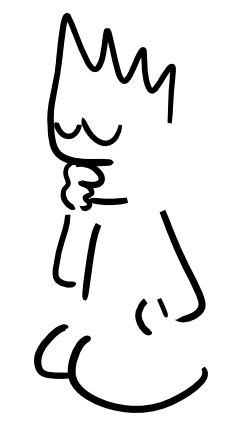 Extraído de “Más allá de tu pantalla” publicación de INCIBE (Instituto Nacional de Ciberseguridad)
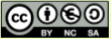 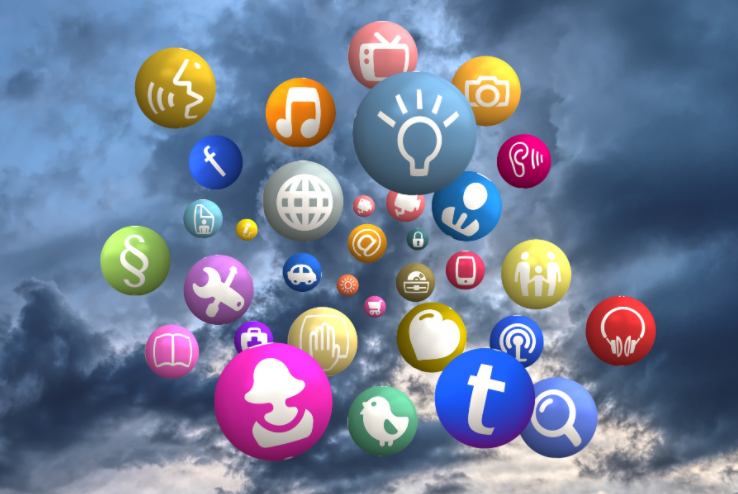 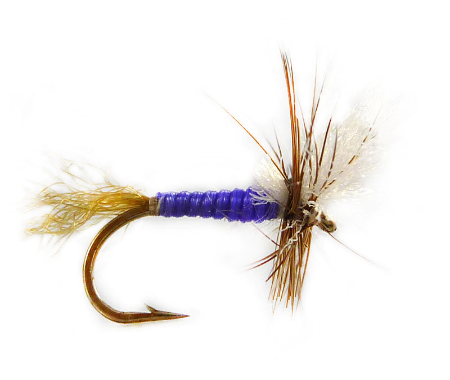 GRUPO
2
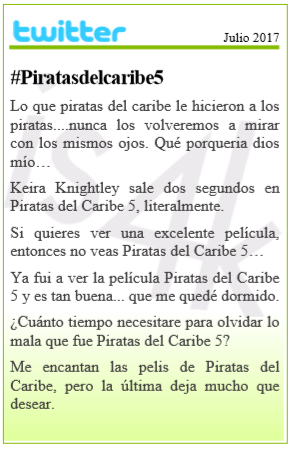 ¿Y estas otras?
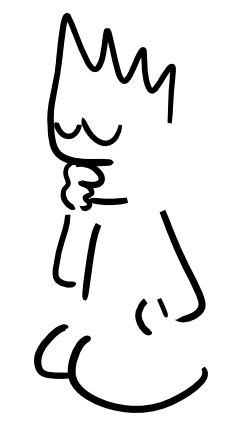 Extraído de “Más allá de tu pantalla” publicación de INCIBE (Instituto Nacional de Ciberseguridad)
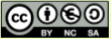 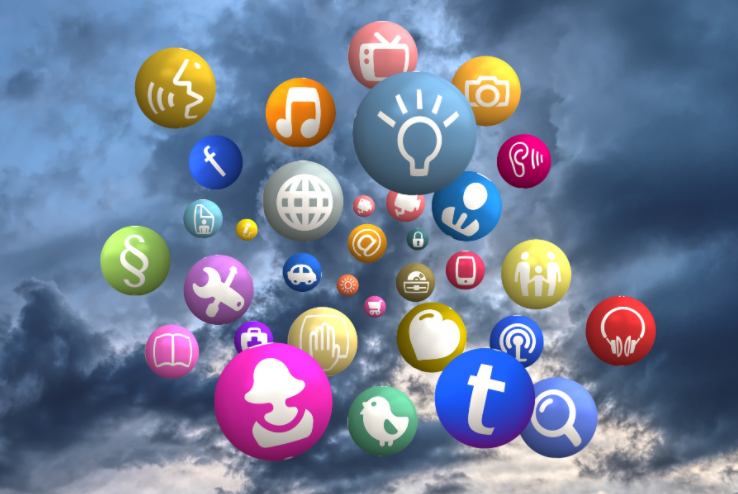 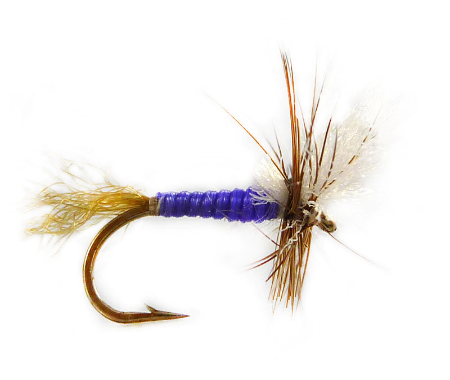 GRUPO
3
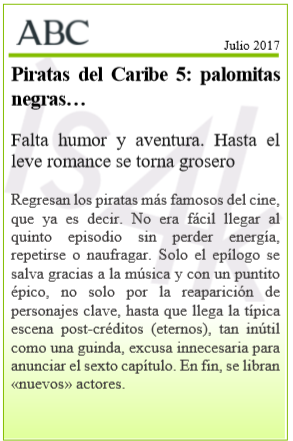 ¿Y estas otras?
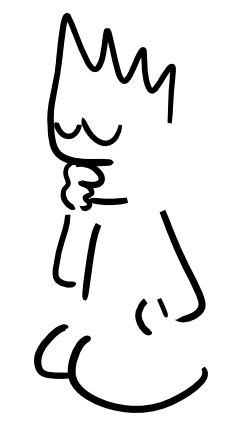 Extraído de “Más allá de tu pantalla” publicación de INCIBE (Instituto Nacional de Ciberseguridad)
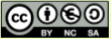 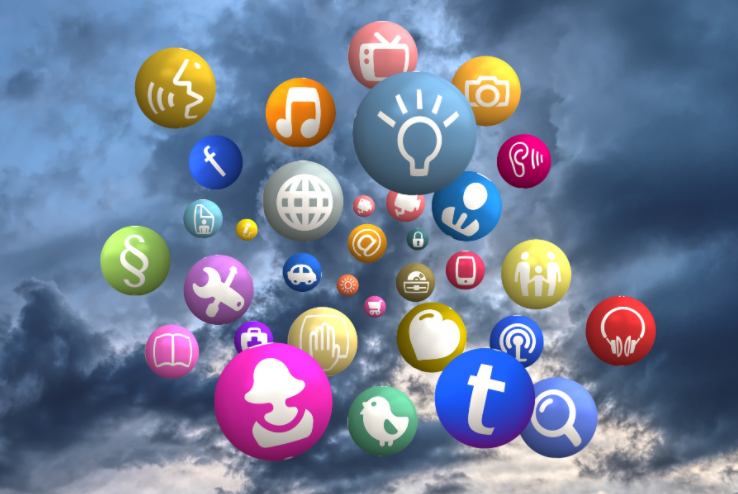 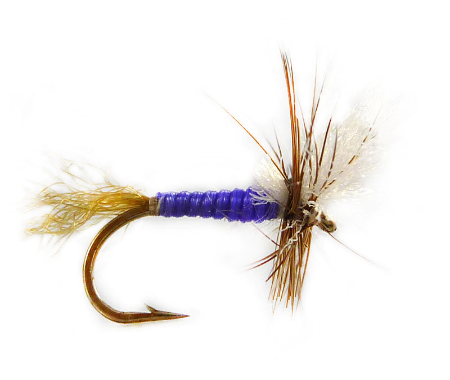 GRUPO
4
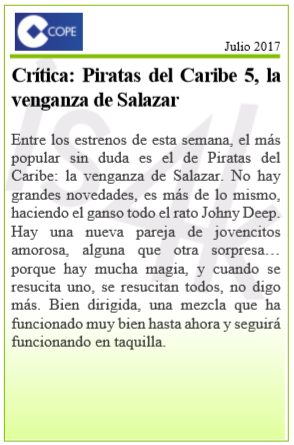 ¿Y estas otras?
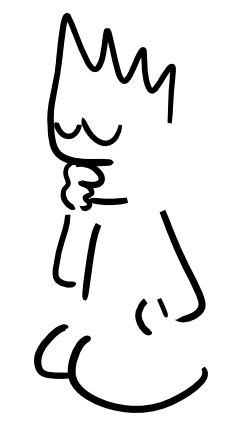 Extraído de “Más allá de tu pantalla” publicación de INCIBE (Instituto Nacional de Ciberseguridad)
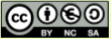 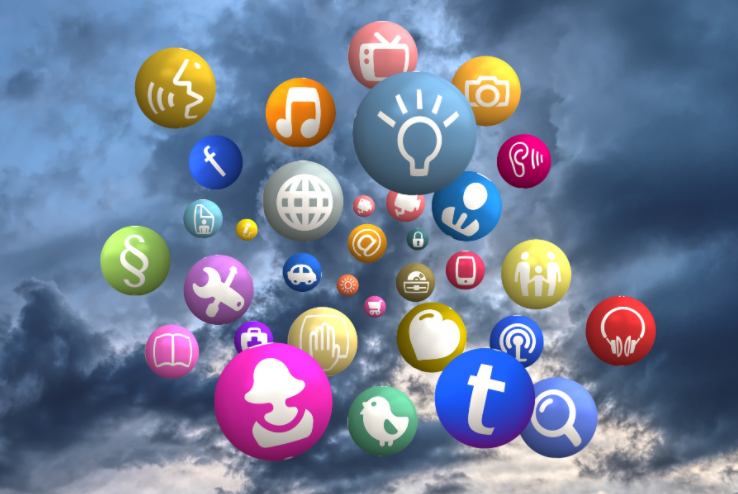 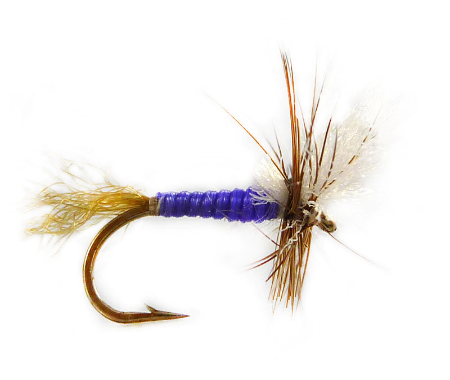 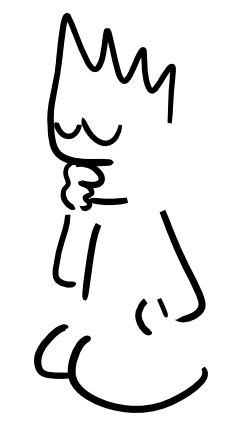 TOMA DE DECISIONES
ante una información
Ante una información que recibes, ¿cómo reaccionas?
Marca tu recorrido
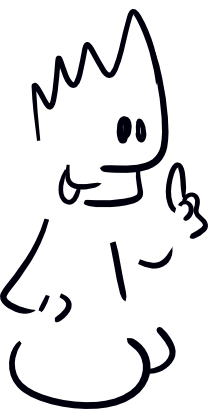 INFORMACIÓN
DUDO
INTERPRETO
LA ACEPTO
IGNORO
ANALIZO
COMPARO
ACUDO A FUENTE
REFLEXIONO
RELACIONO
DIFUNDO
CONTRASTO CON OTROS
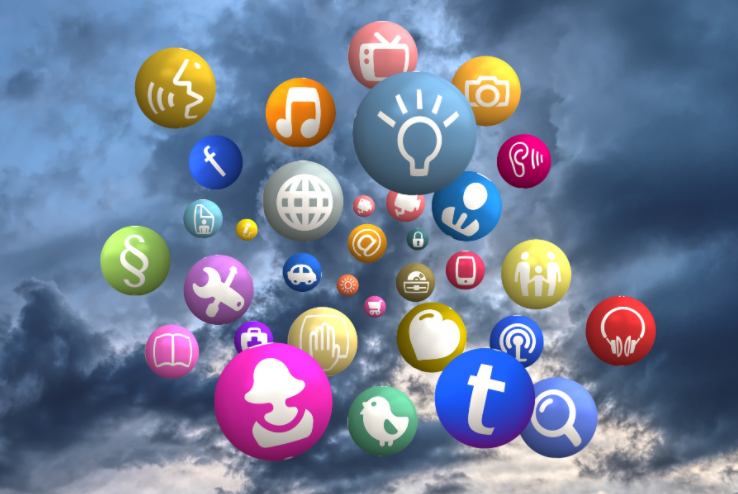 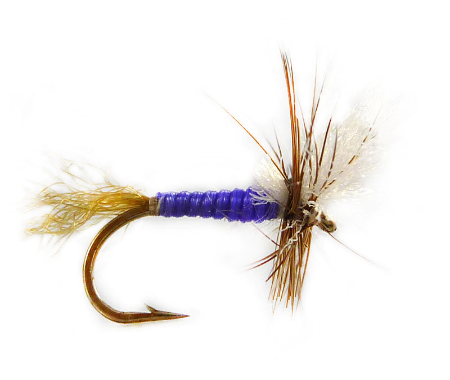 La publicidad forma parte de nuestro día a día, también en Internet. Tanto es así que en ocasiones resulta difícil distinguir si un contenido es o no un anuncio.
¿ Los niños  menores de 6 
no saben distinguir entre ficción, información o publicidad?
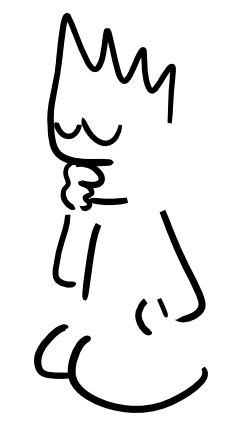 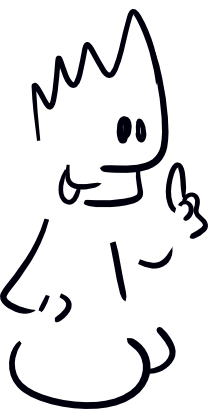 ¿Y tú?
Un ciudadano medio recibe entre 1.000 y 5.000 impactos publicitarios diarios
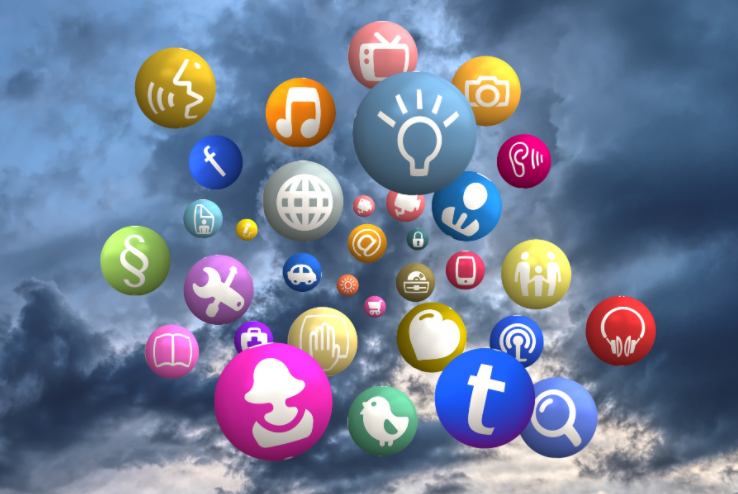 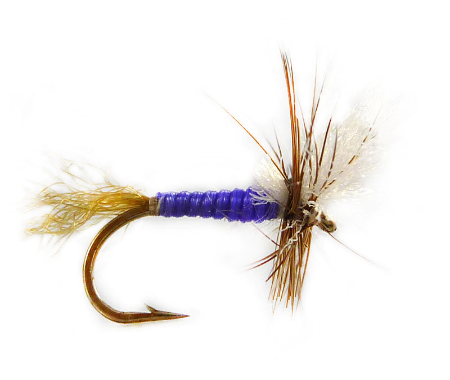 ¿Qué pretende la publicidad en internet?
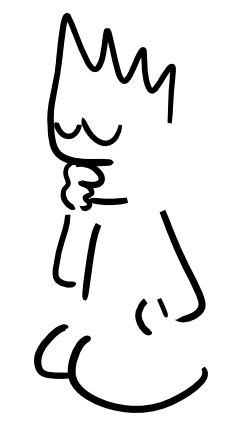 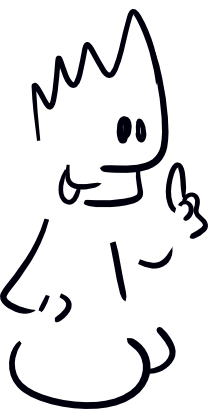 CONSEGUIR DATOS
(CAPTAR LEADS)
VENTAS DIRECTAS
GENERAR CLICS
ADHESIONES A PROYECTOS
CREAR MARCA

 (BRANDING)
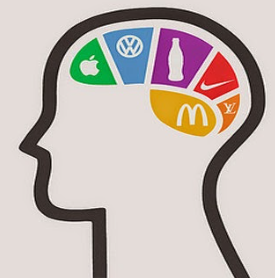 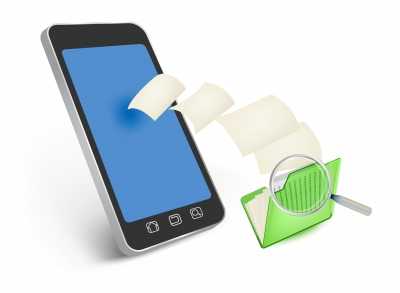 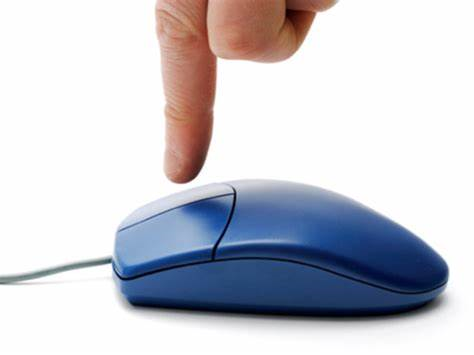 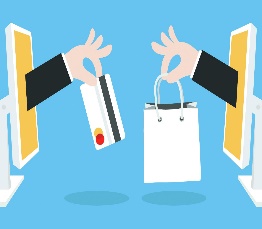 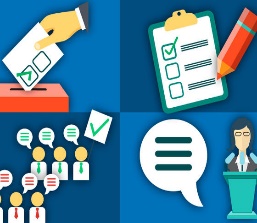 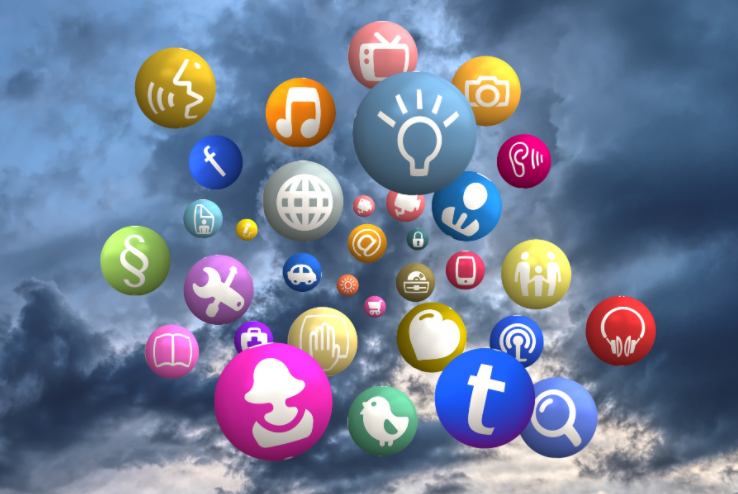 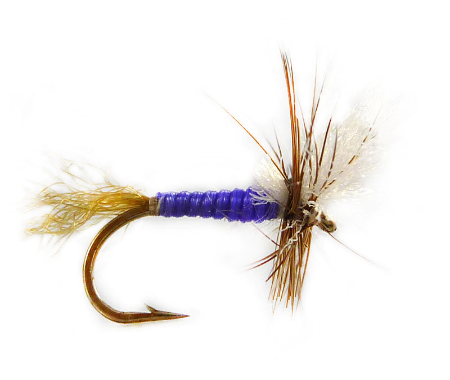 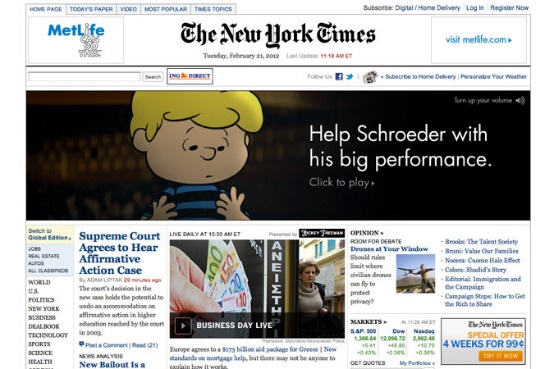 Banner
Anuncios  gráficos
Pop-ups
¿Sabéis cómo se presenta la publicidad en internet?
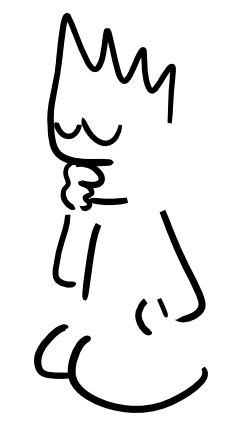 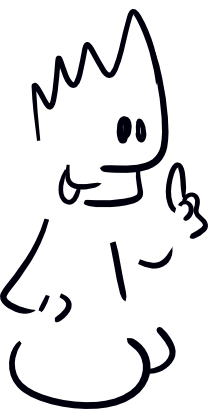 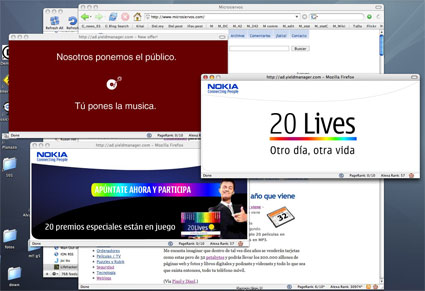 Pues  existen diversas formas de publicidad
en Internet.
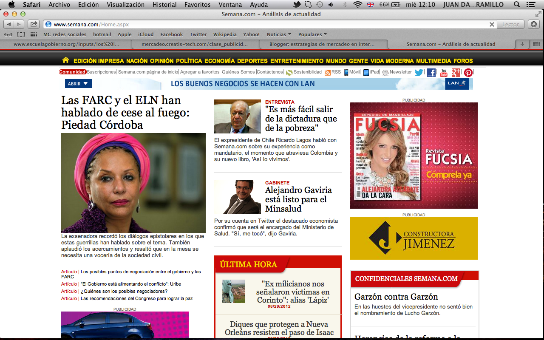 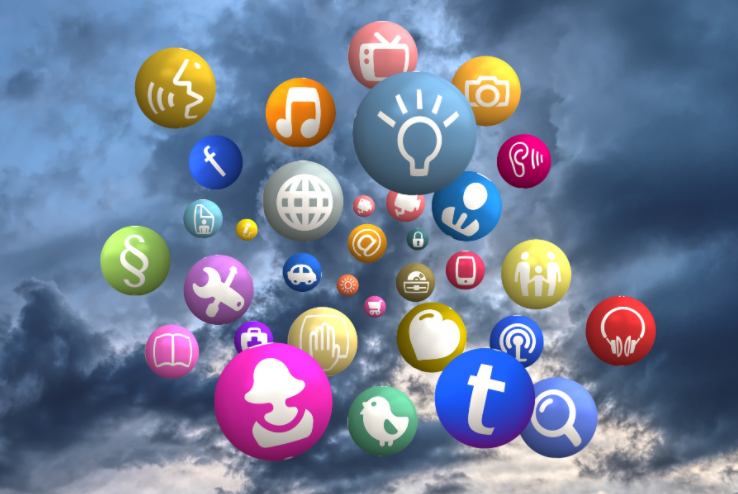 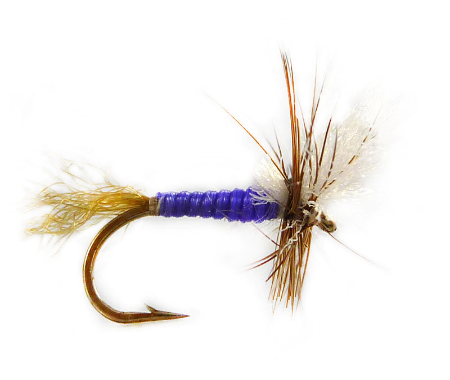 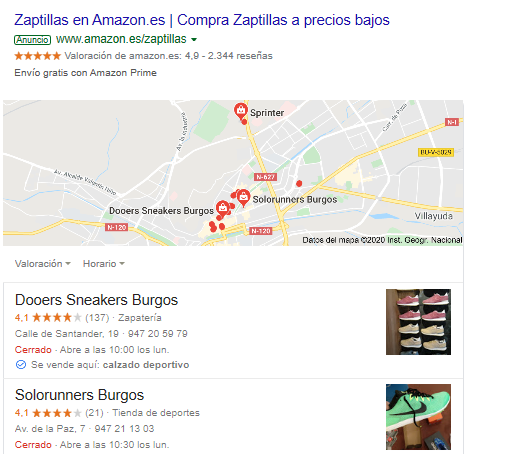 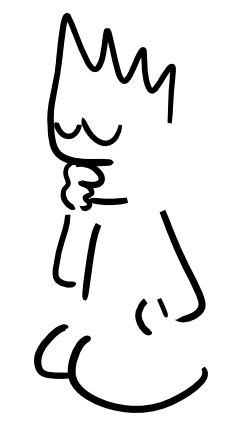 Anuncios camuflados como si fueran resultados de una búsqueda o contenidos relacionados. Resultados naturales promocionados y resultados de pago.
Resultados patrocinados (SEM)
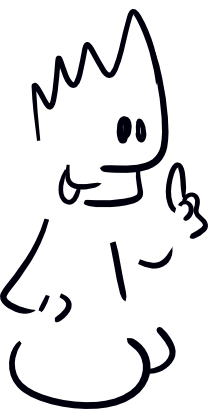 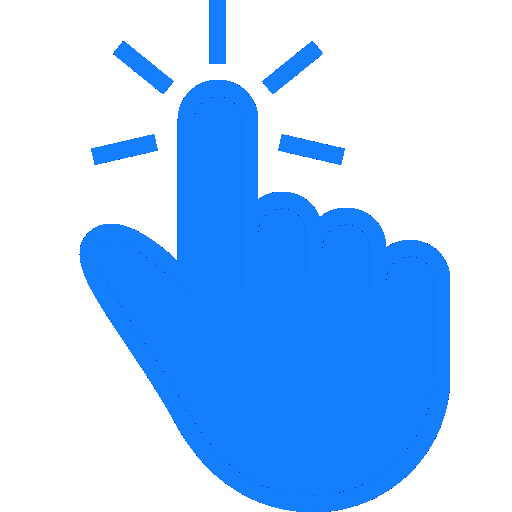 Vídeos cortos que se visualizan obligatoriamente antes del vídeo o el juego deseado
Vídeos incrustados
Capacidad de reproducirse de forma exponencial emulando a los virus, que el a través del boca a boca o mensaje a mensaje.
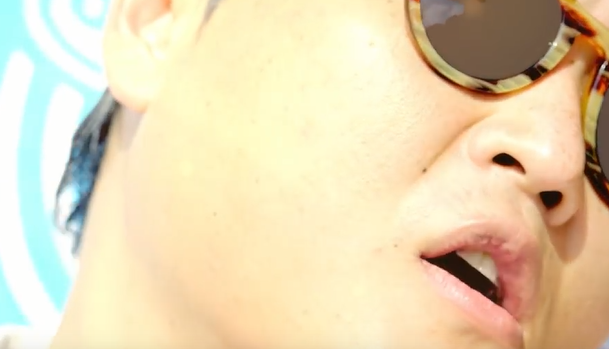 Vídeos viralizados
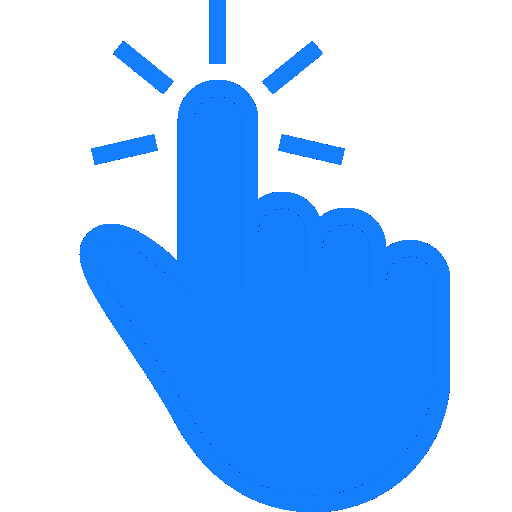 Atrae la atención de los destinatarios con un título breve y atractivo para multiplicar el acceso y visualización. Con frases como: “5 errores [……..] que no sabes que estás cometiendo” o Cómo [ hacer algo ] mientras [ haces otra cosa ]
Noticias gancho
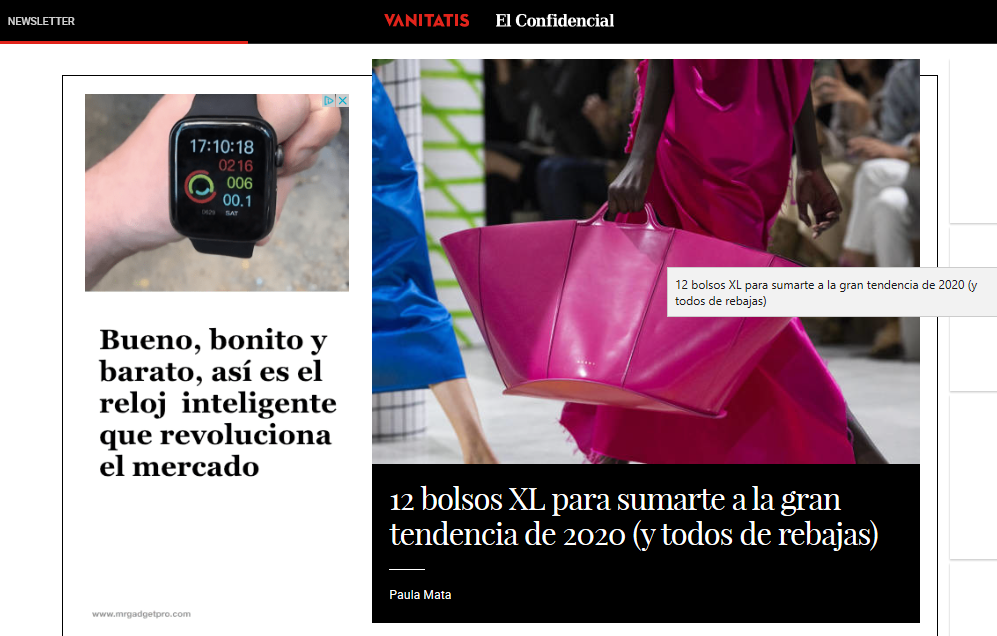 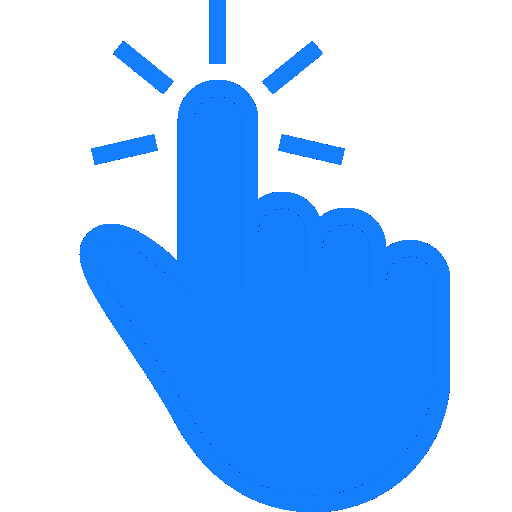 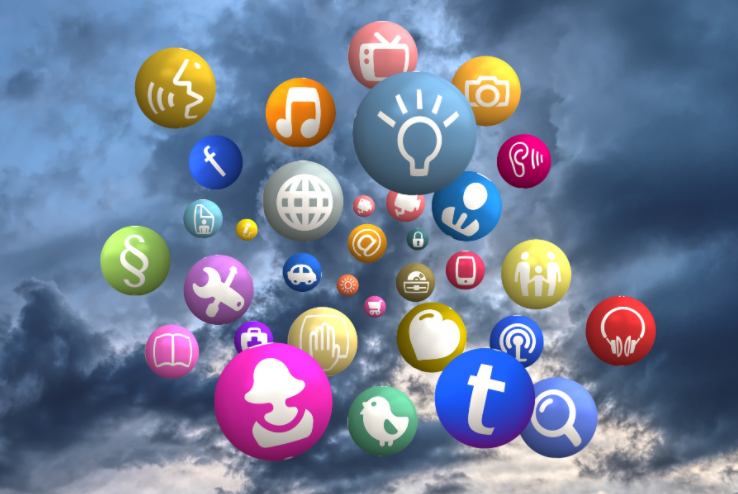 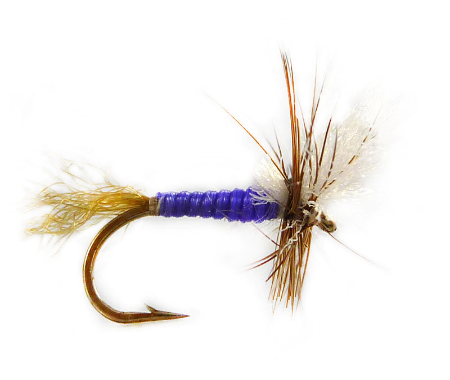 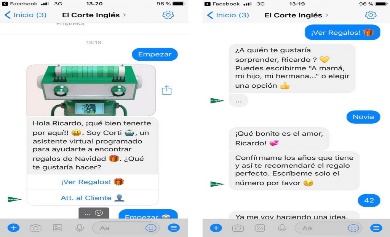 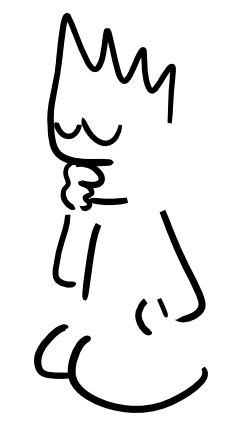 Chatbots de marketing
Un software de inteligencia artificial que simula una conversación con una persona
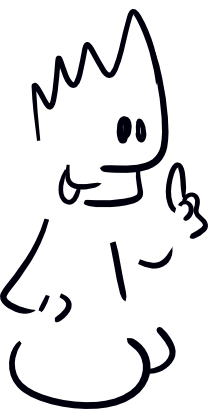 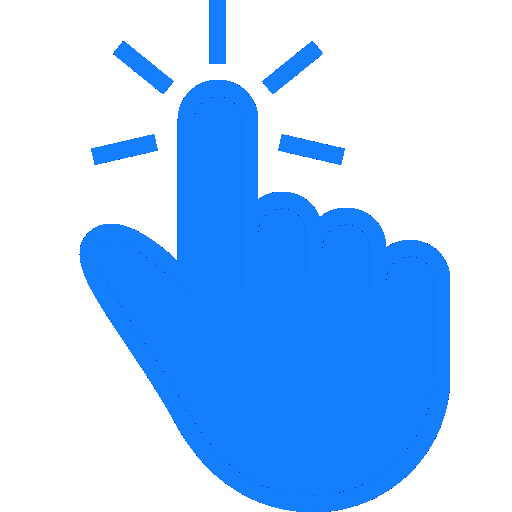 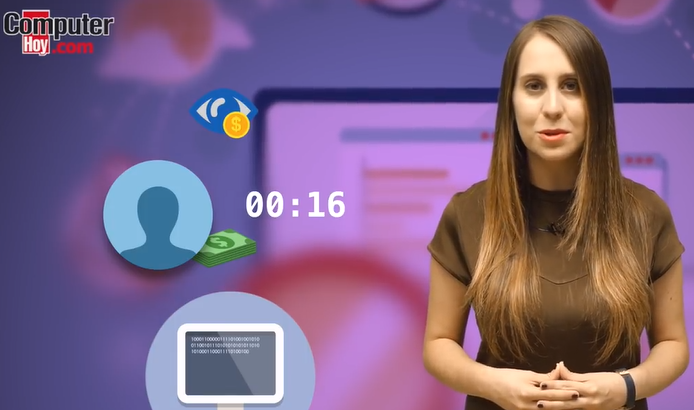 Publicidad inserta función del público objetivo enfocado a zonas geográficos, o preferencias de compra (Retargeting​)
Publicidad​
Programática ​
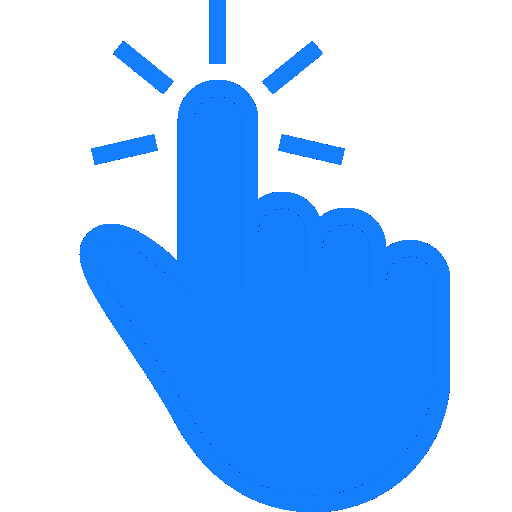 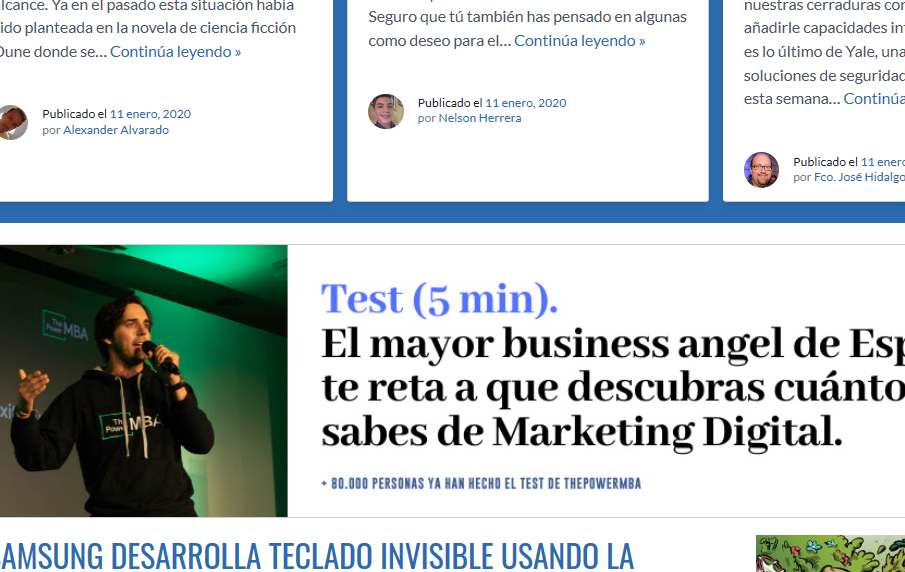 Acuerdo de empresas o entidades para difundir información que favorezca la imagen de la empresa.
Apoyo y patrocinio​
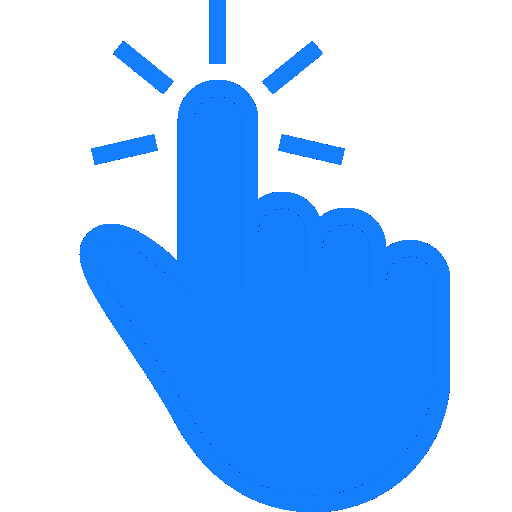 Consiste en difundir contenido relevante y útil para el público objetivo al que una empresa, organización o particular
Marketing​
de contenidos​
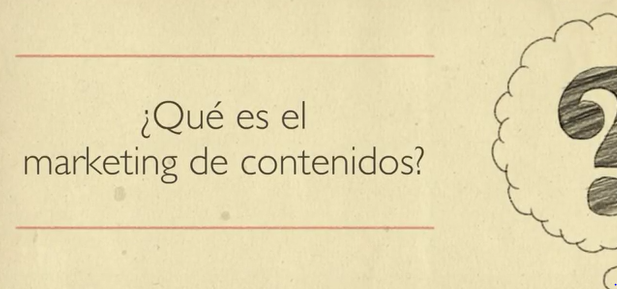 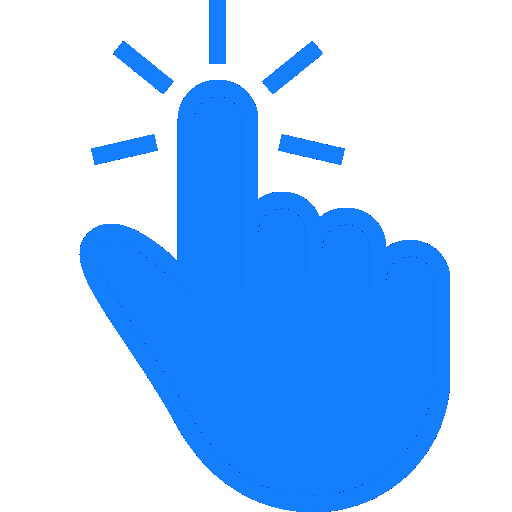 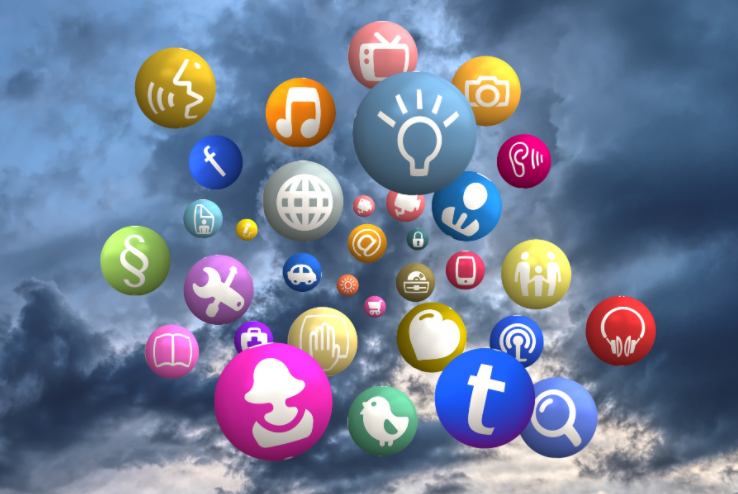 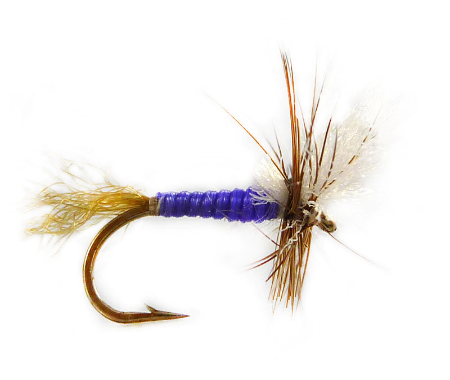 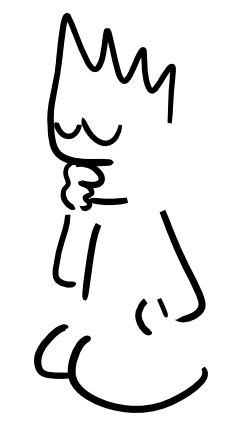 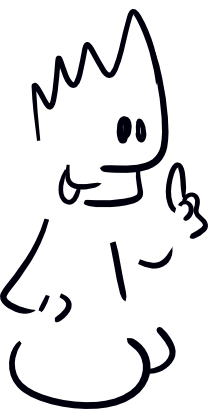 ATRAER
CONVERTIR
CERRAR
DELEITAR
Promotores
Clientes
Leads
Visitante
Navegante
RELACIONAR
APORTACIÓN
PERTENEICIAS
FORMULARIOS
EMAIL
MENSAJERÍA
BLOGS
REDES SOCIALESWEBSAPPS MÓVILES
FLUJO  DE RELACIÓN
Últimamente una de las estrategias es la metodología Inbound (visitantes)
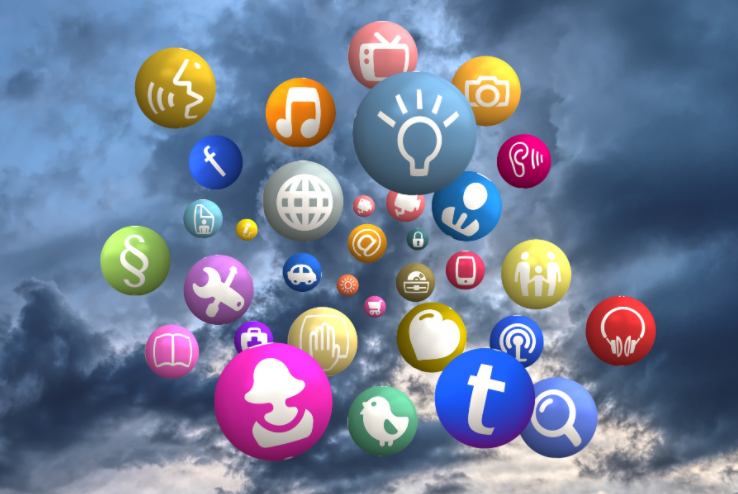 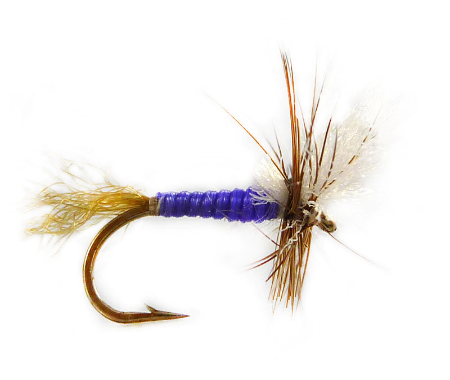 ¿Qué  es eso del marketing adictivo?
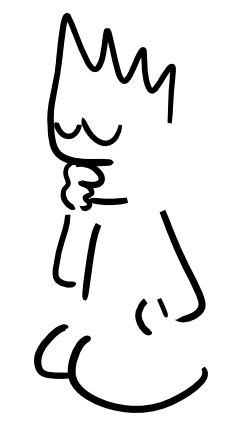 Son estrategias para crear hábitos y conductas  utilizando las tecnologías digitales para “enganchar” a un servicio, plataforma, juego o producto
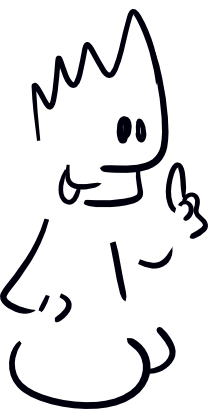 Mostrando siempre algo nuevo e impactante, atractivo en el contenido.
Gratificando de forma inmediata.
Haciendo que  te veas bien ante ti y los demás.
Haciendo que te sientas escuchado.
Haciéndote sentir que perteneces a un grupo especial (recompensa social).
Promoviendo éxitos pasajeros subiendo la dificultad (juego).
¿Cómo lo hacen?
Entre otras formas:
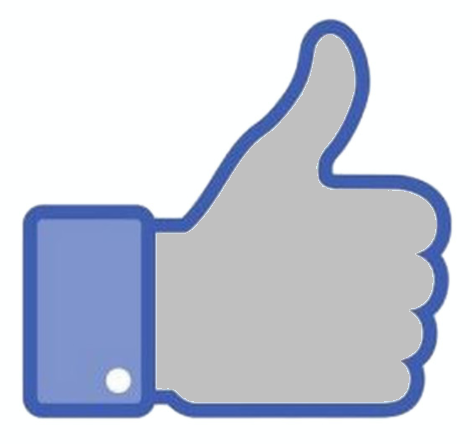 LIKE
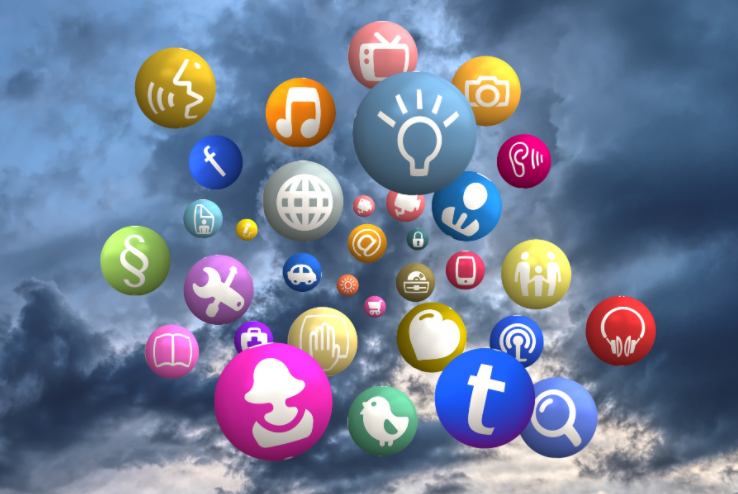 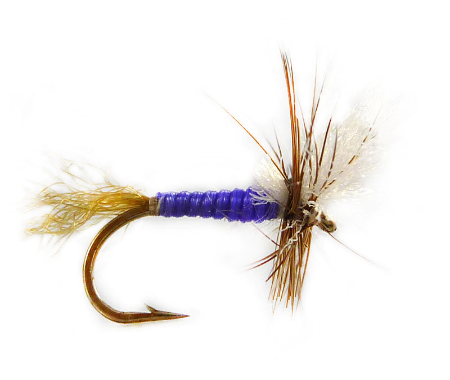 ¿O sea que cuando  me dan un “LIKE”?¿Cuándo tengo miles de seguidores?....
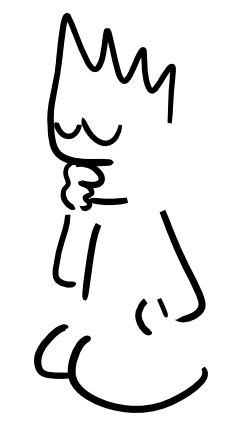 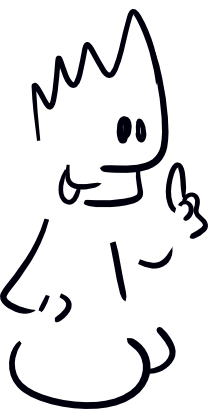 Estamos recibiendo refuerzos y gratificaciones instantáneas
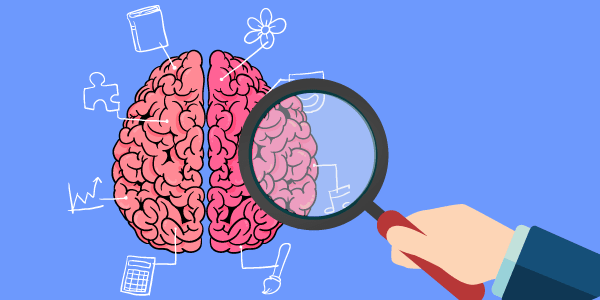 Incluso nuestro cuerpo reacciona secretando hormonas   relacionadas con  bienestar, felicidad,  el amor,….
Serotonina, Dopamina y Oxitocina
GRATIFICACIÓN INSTANTÁNEA
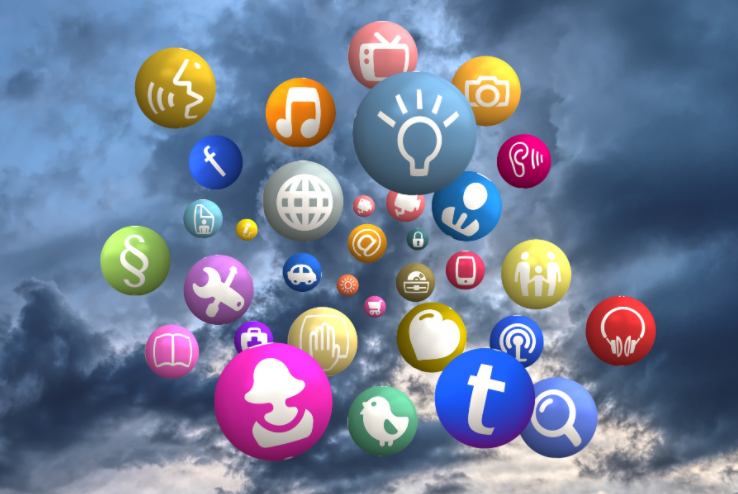 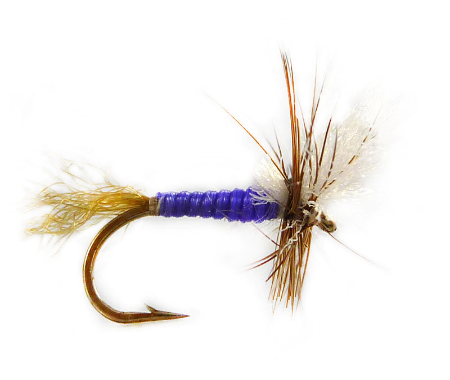 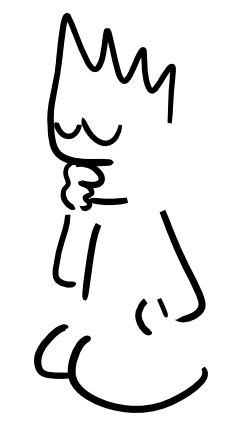 Es una conducta sobre la que se pierde el control
¿Cómo se llega a una adicción digital?
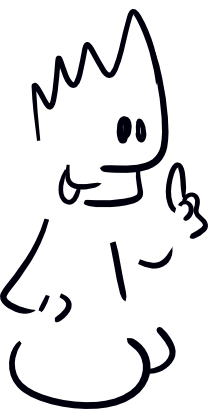 Las tecnologías  se convierten en “refugio” contra el miedo o sufrimiento que nos produce enfrentarnos a determinados problemas
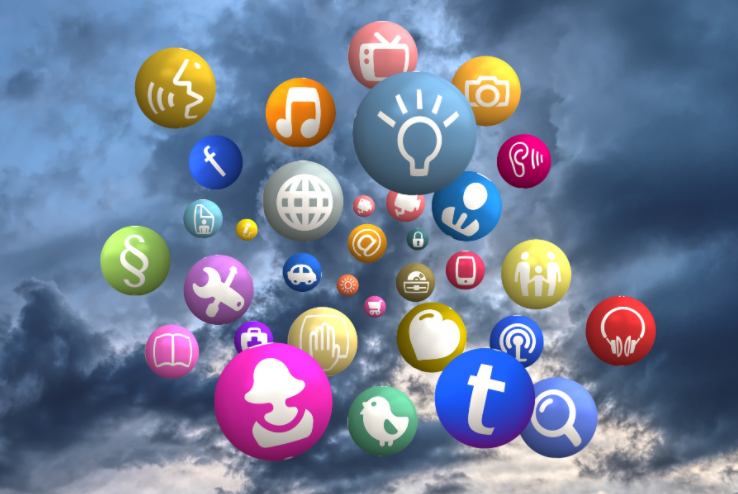 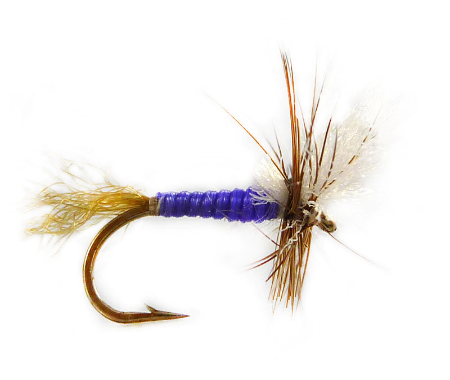 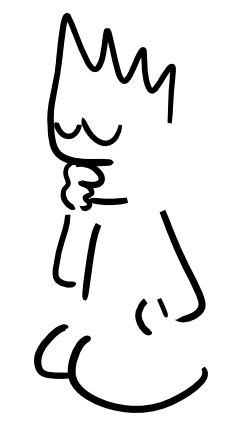 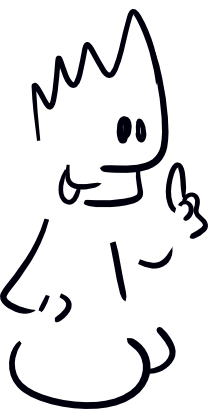 Sí
¿Una persona puede hablar por el móvil o conectarse a Internet por la utilidad o el placer de la conducta en sí misma?
Una conducta adictiva sería si se busca un modo sistemático el alivio al malestar emocional (aburrimiento, soledad, malhumor, rabia, nerviosismo, etc.)
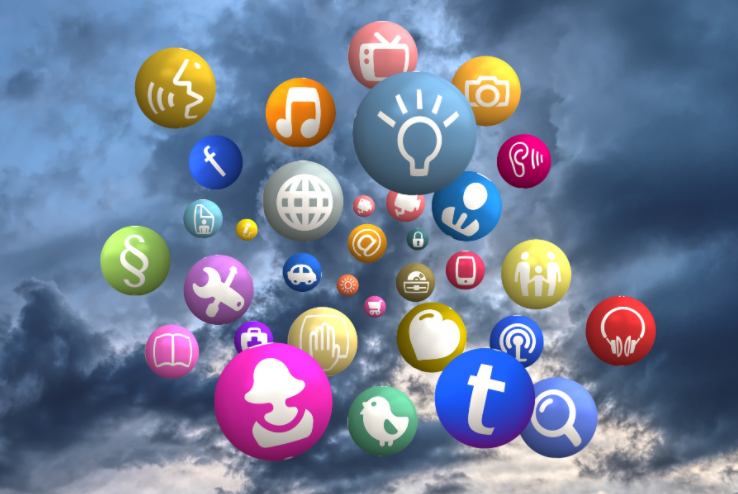 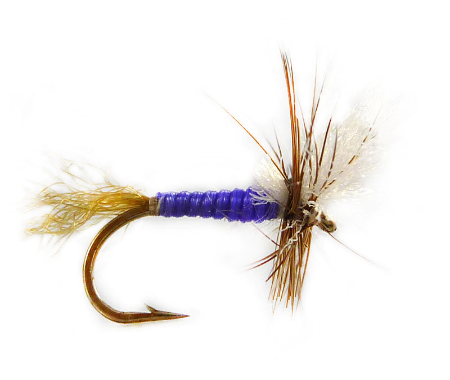 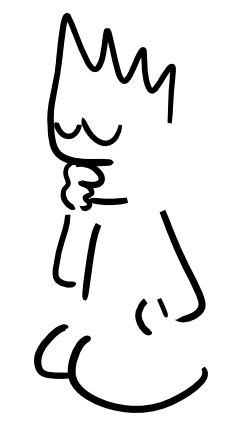 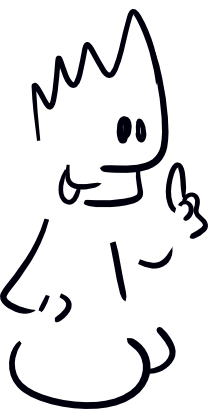 ¿Cómo saber si estoy “enganchado digitalmente” de verdad?
Intenso deseo, ansia o necesidad incontrolable de estar conectado cada vez durante más tiempo.
Sientes malestar e irritabilidad, ante la ausencia de conexión o juego.
Cuando personas que te quieren y son muy cercanas te dicen que tienes demasiada dependencia y lo niegas.
Te despreocupas o  descuidas las actividades habituales importantes que tenías antes, tanto escolares como  personales.
Descontrol progresivo sobre la propia conducta.
No confundir una adición problemática con un fuerte interés pasajero
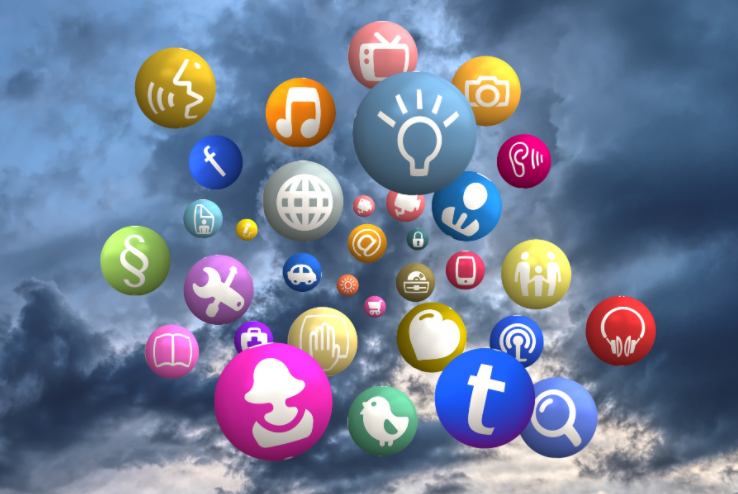 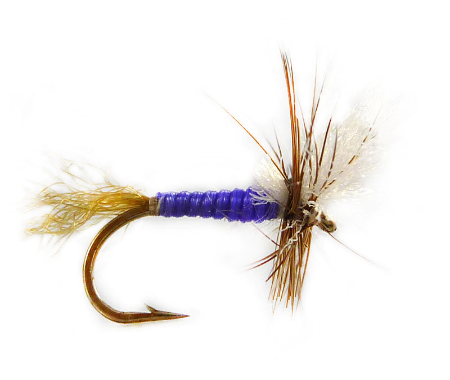 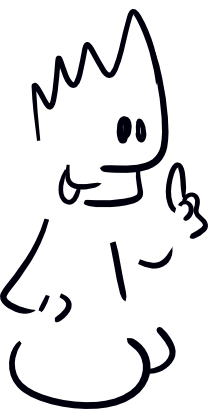 ¿Te puede ayudar este juego?
Pulsa en la imagen.
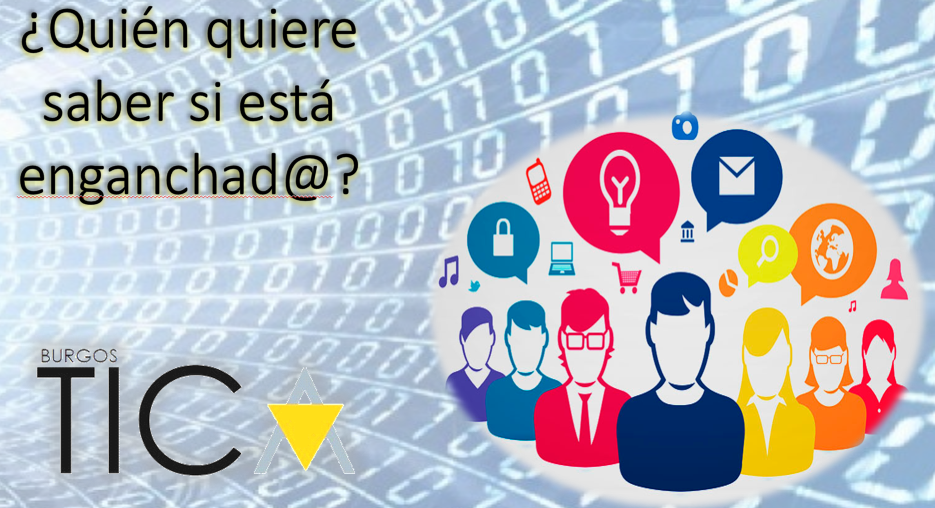 Tabla para ayudar guardar respuestas pulsa aquí.
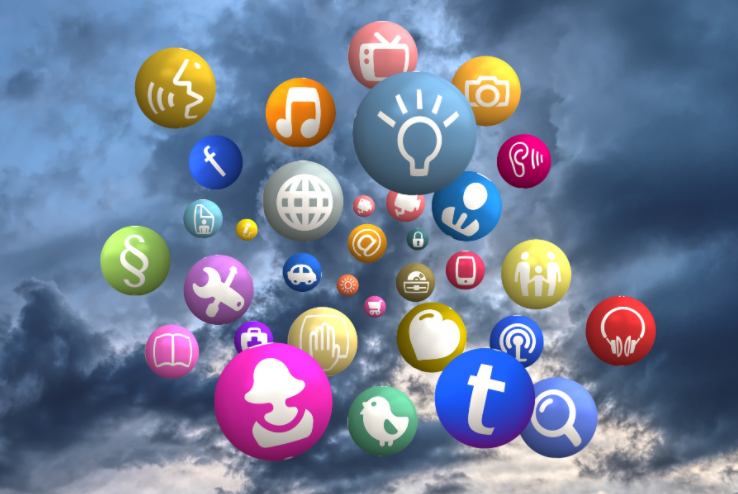 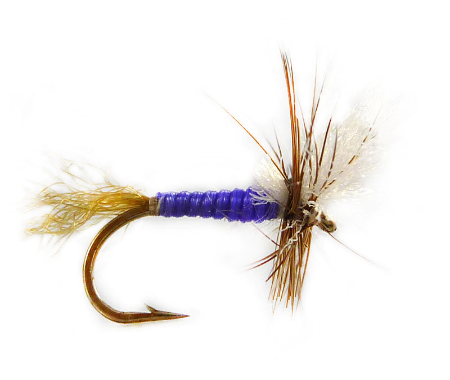 BATALLA  DE  BUSCADORES
Busca estas palabras en alguno  de estos buscadores. 
Crea cuatro grupos en clase.  Cada grupo elegirá un buscador diferente. ¿Quién terminará antes?
¿Conocéis algunas de estas palabras ligadas
a la tecnoadición?
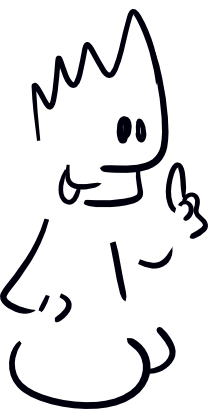 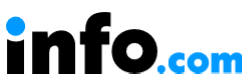 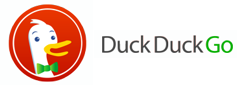 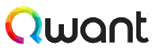 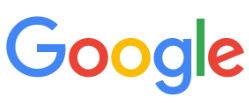 Búsqueda impulsiva de información ante el primer síntoma de enfermedad.
Phubbing
Ciberadicción
Fomo
Efecto Google
Cibercondría
Tecnoadicción
Vibranxiety
Freemium
Nomofobia
Vibración “fantasma”  del móvil  cuando  en realidad no lo ha hecho.
Inclinación desmedida respecto al uso de las tecnologías.
Tipo de juegos adictivos que requieren pagar para avanzar en el juego.
Inquietud por el miedo a perderse algo  de lo que  está pasando en las redes.
Sensación  de no poder  vivir sin internet.
Acción de menospreciar a quienes te acompañan prestando atención al móvil
Tendencia a olvidar la información o dónde podemos obtenerla al  usar Google
Estado de ansiedad cuando no se dispone de móvil.
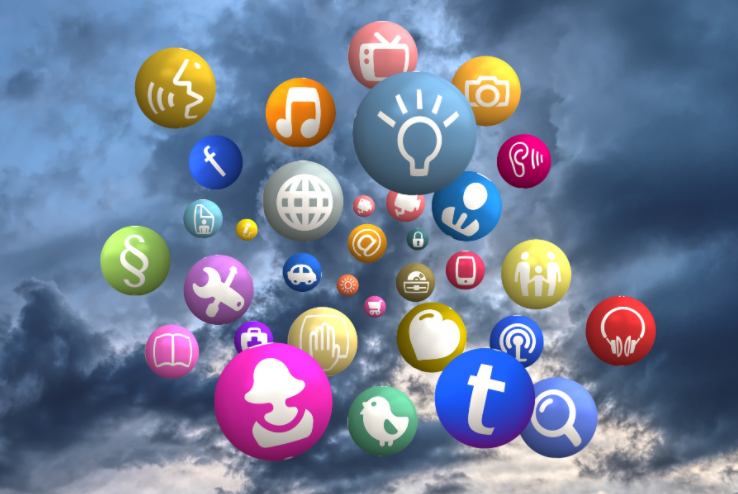 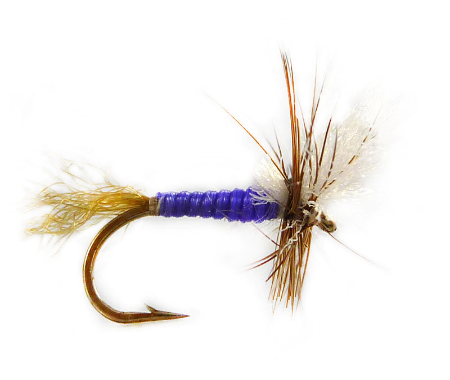 ¿?
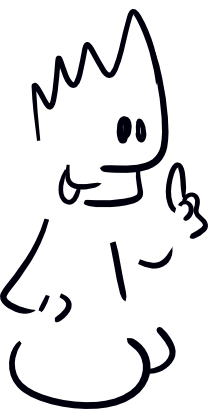 ¿Te identificas con alguna de estas situaciones?
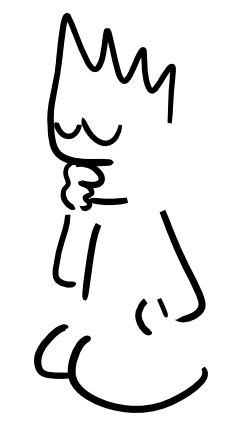 Mientras estás viendo una película, no eres capaz de resistir la tentación de mirar el móvil y revisar los mensajes pendientes.
Paseas por la calle más atento a los mensajes que llegan a tu teléfono móvil que a lo que ocurre a tu alrededor.
Mientras hablas con un grupo de amigos, eres incapaz de evitar conversar en un chat con otra persona, descuidando a quienes te acompañan en ese momento
Retrasas la hora de apagar la luz y dormir plácidamente, para comprobar el último post, vídeo o fotografía que han publicado tus contactos y ser el primero en dar “me gusta”.
Cuando llegas a un lugar, cafetería, restaurante, es confirmar la existencia de conexión wifi, enojándote en caso de que ésta no esté disponible
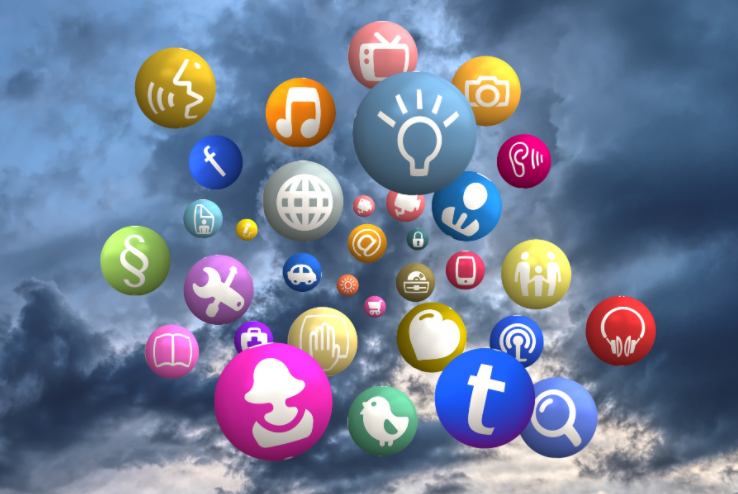 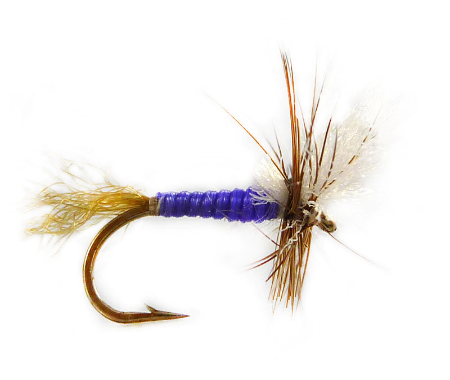 Visita
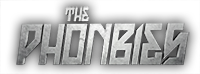 ¿Qué medidas debo tomar?
http://www.twistideas.es/clientes/phonbies/
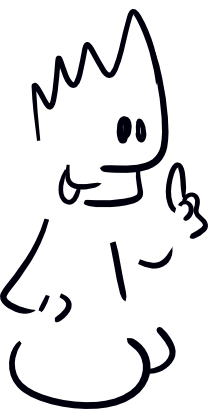 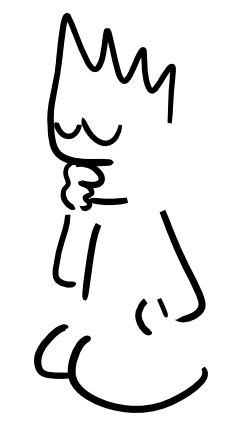 Utiliza Internet como herramienta de ocio, tiempo libre y entretenimiento, pero márcate un horario.
No te obsesiones con ‘conectarte’ todos los días. Los mensajes quedarán archivados y podrás responder a ellos cuando tú elijas
Controla el tiempo que estás conectado. No es recomendable estar más de una hora seguida navegando.
Cuenta el número de veces que consultas tu móvil o una determinada aplicación.
Antes de conectarte, piensa qué vas a hacer en Internet. Te ayudará a ser más efectivo
Respeta los horarios de dormir, comer y obligaciones domésticas.
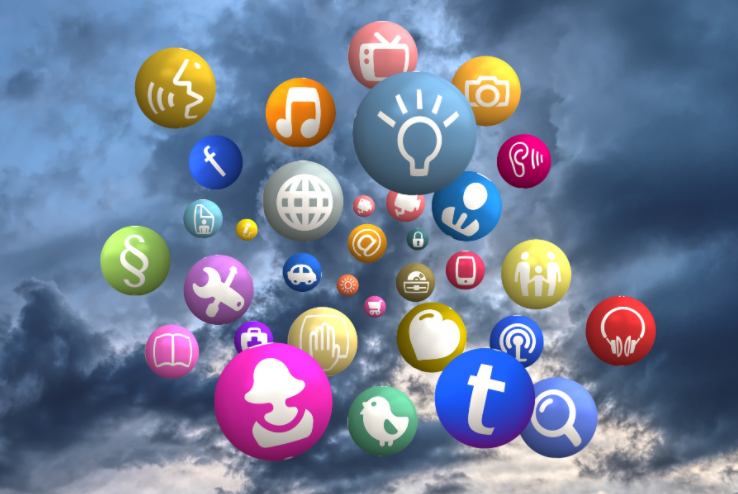 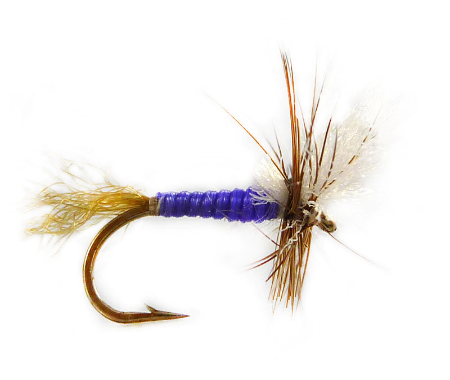 ¿Podrías crear una campaña publicitaria para informar  a tus compañeros  de cursos inferiores?
¿Con  Sway?¿Con carteles? ¿Con vídeos?
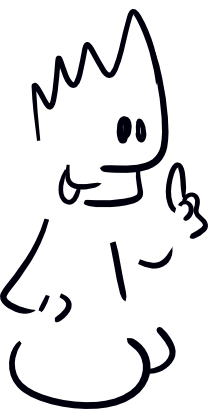 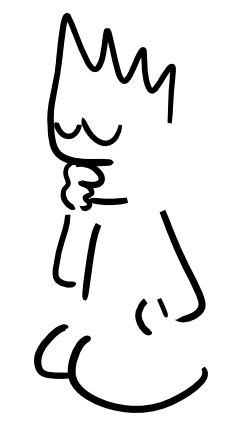 Sobre buenos hábitos con el uso de las tecnologías y entender como  se mueve la información en Internet
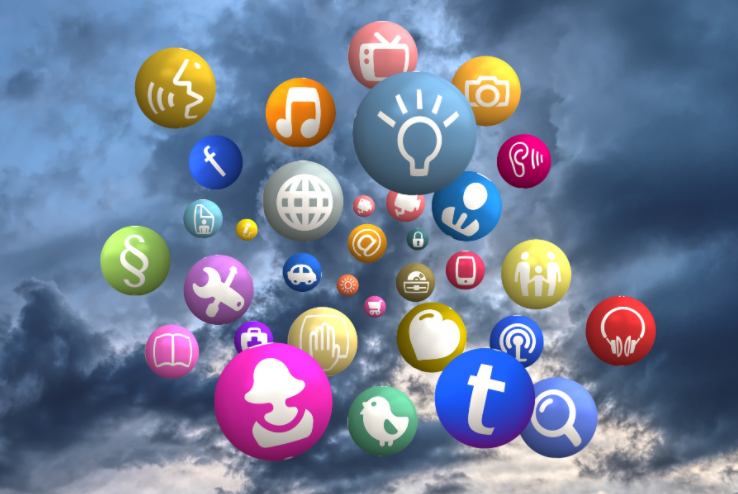 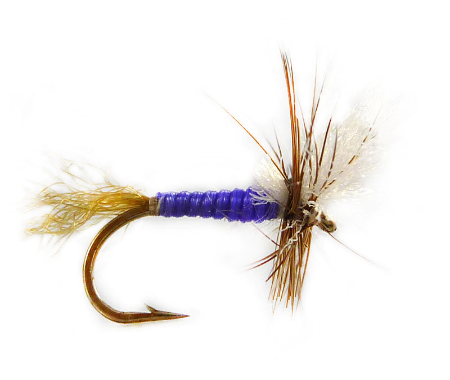 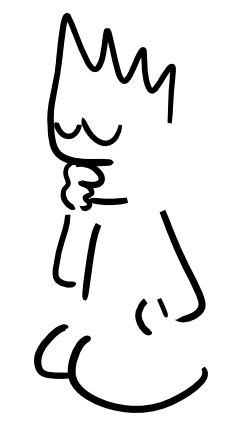 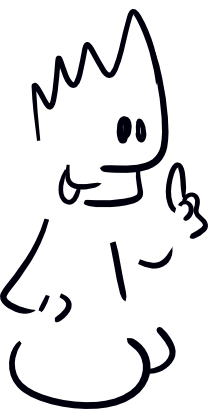 ¡¡¡HASTA PRONTO!!!